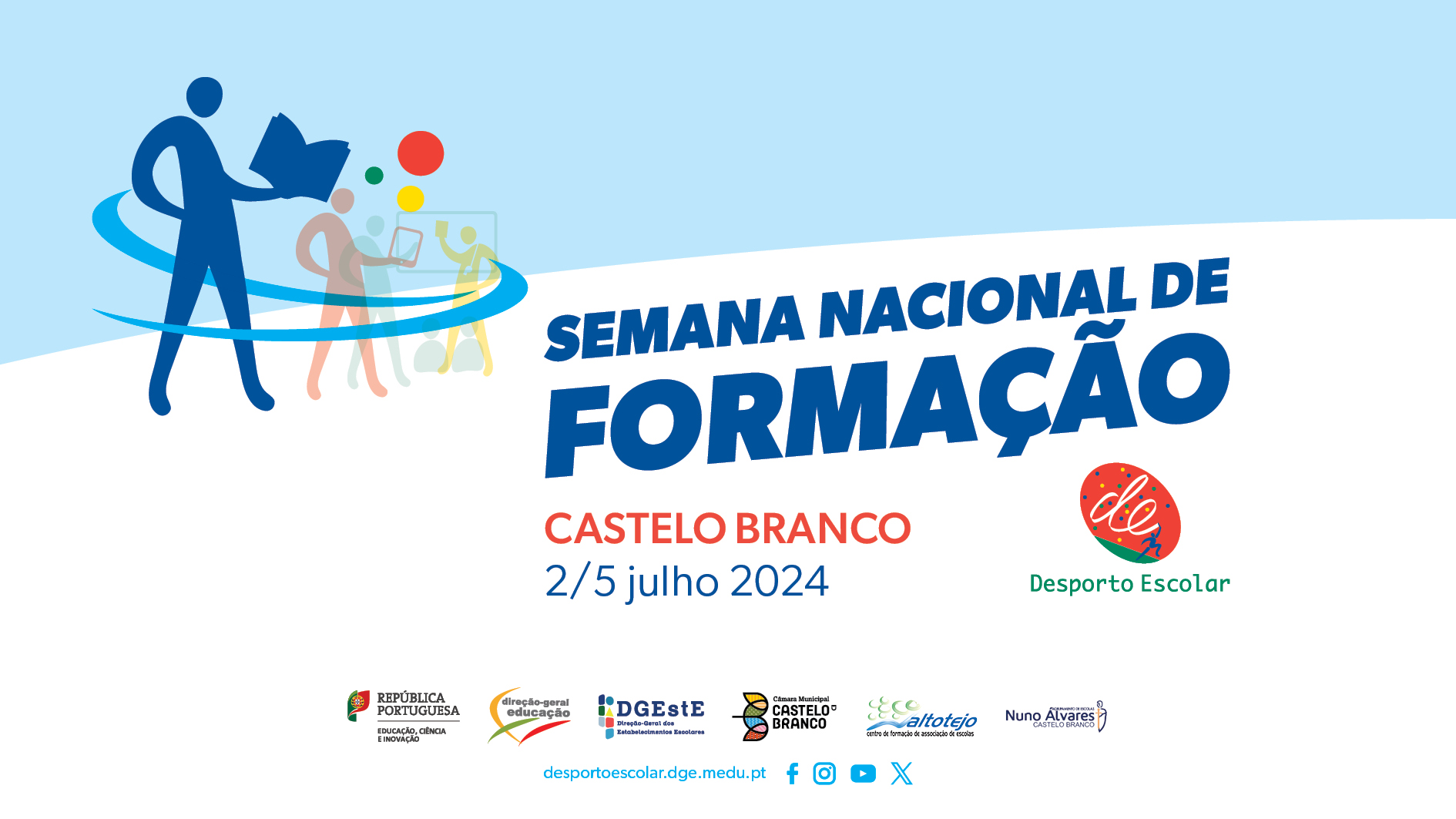 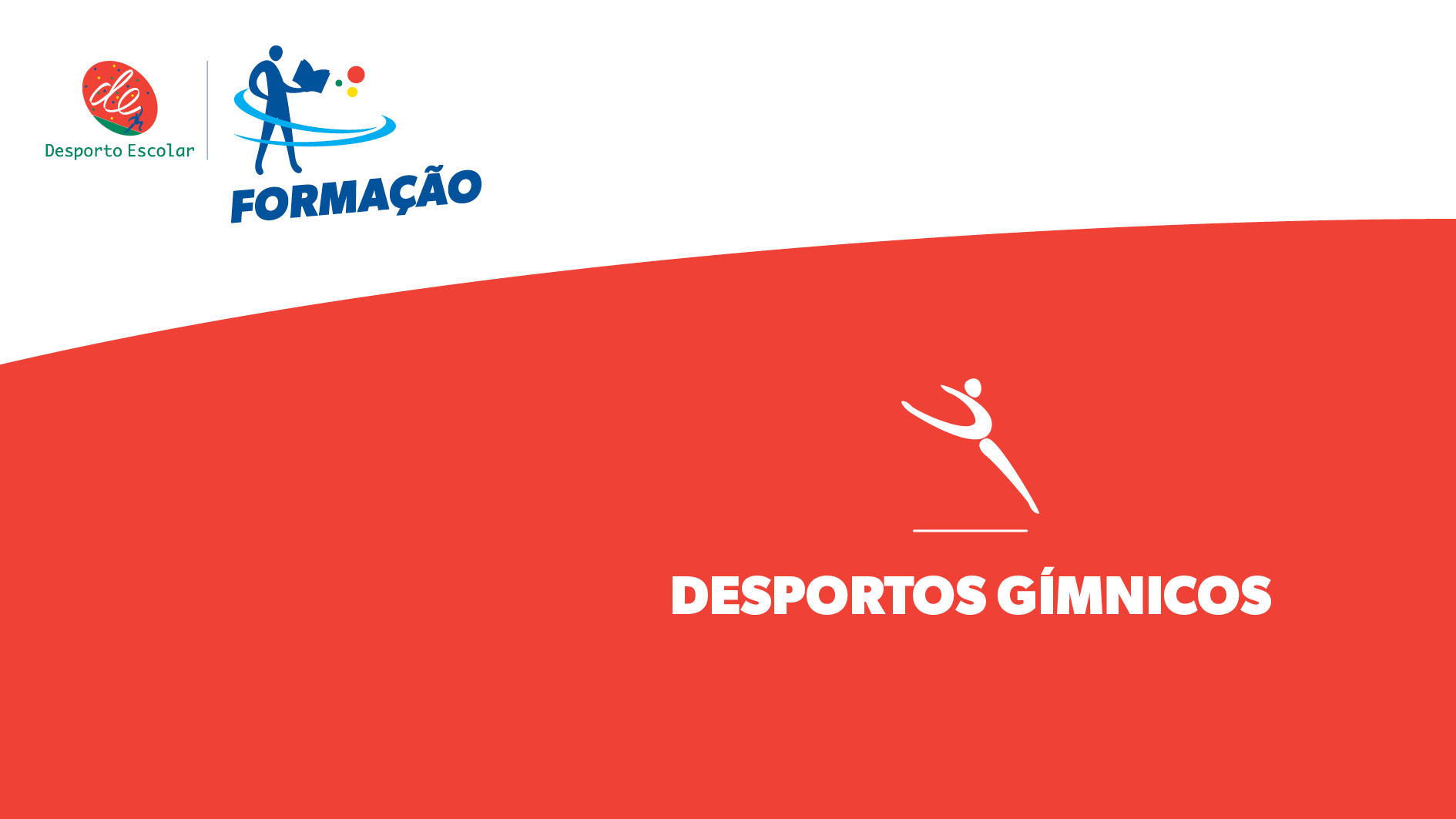 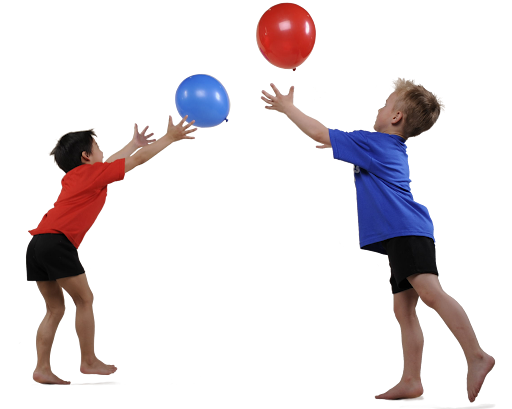 1.4. FUNDAMENTOS – PMG’s
Autor: Paulo Barata | Formadora: Fernanda Marta
2
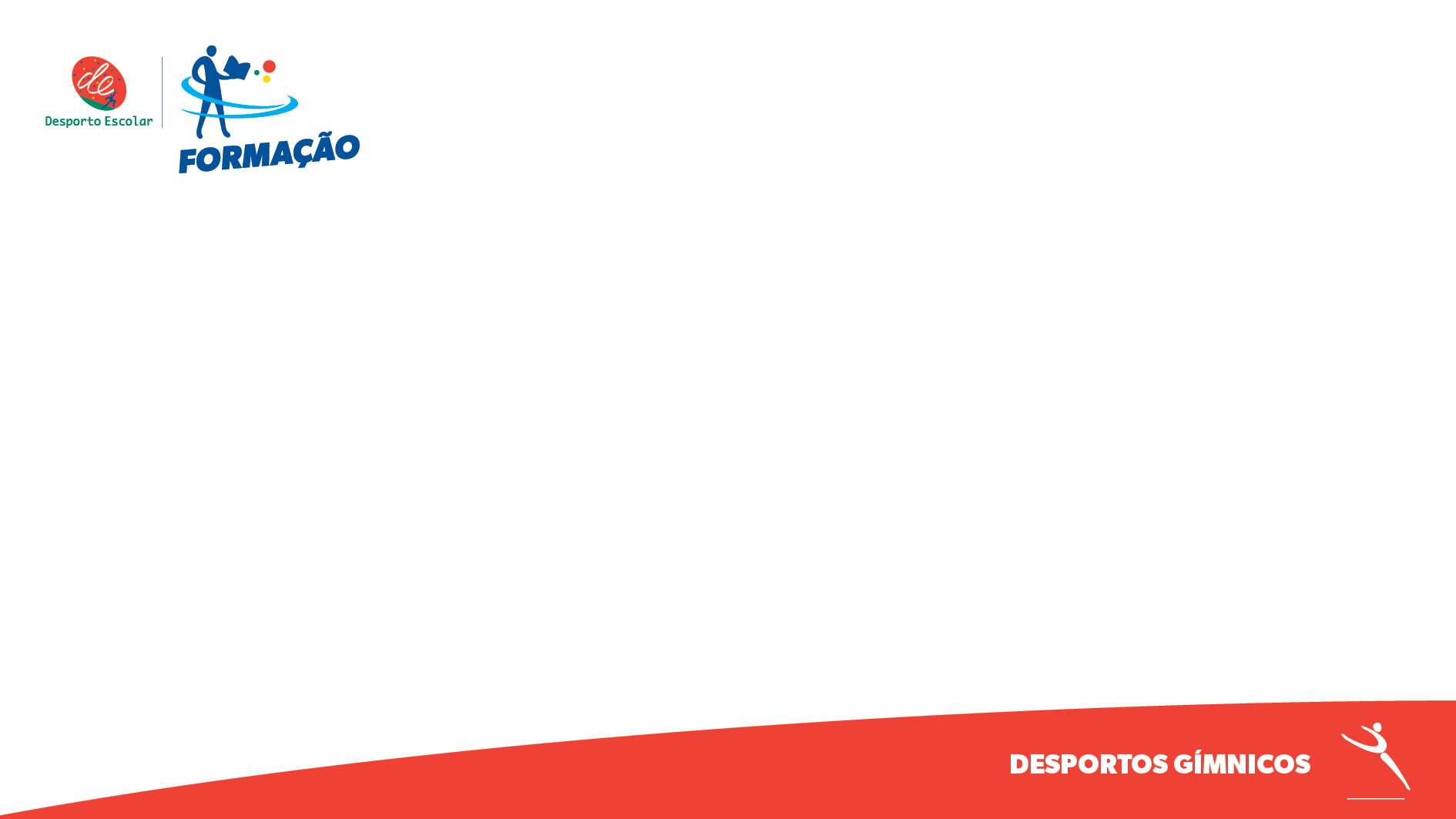 Padrões do Movimento Gímnico
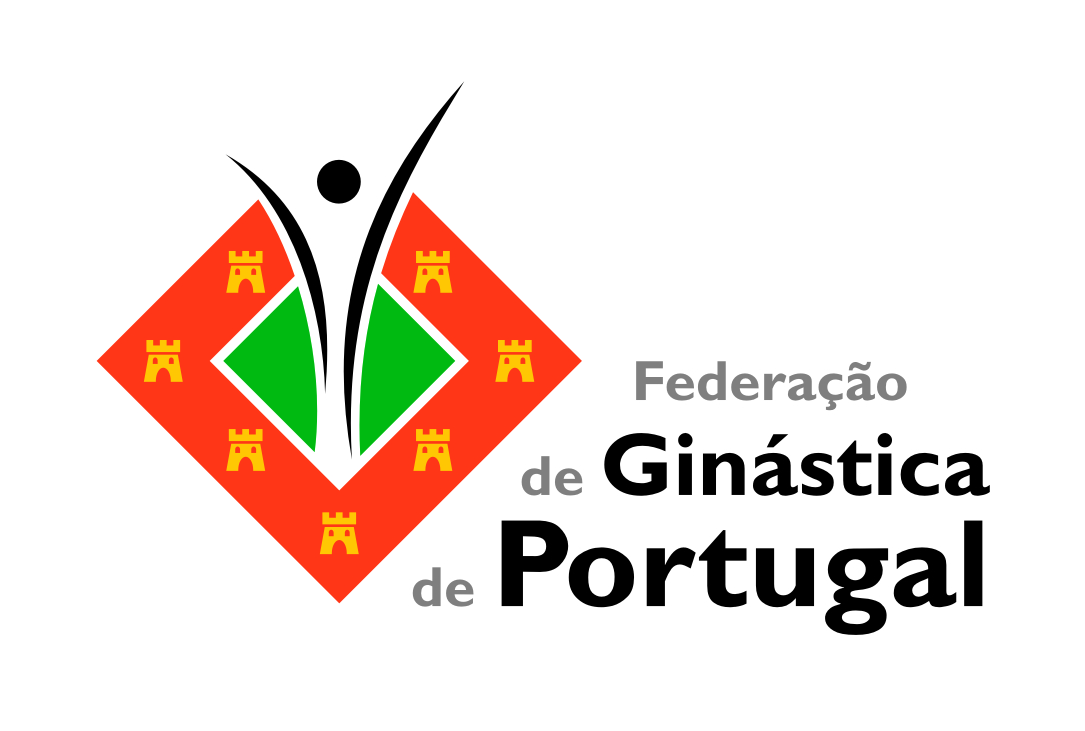 Existirão alguns ‘padrões de movimento’ que sejam comuns a todas estas diferentes formas de ginástica?

Sim, podemos resumir todos as técnicas/ tarefas /skills  gímnicas a 6 Padrões do Movimento Gímníco definidos mecanicamente, dos quais todas os skills gímnicos evoluem…

Ou seja, se compreendermos a mecânica destes 6 PMG’ s, compreenderemos TODOS os skills
3
Salto
Locomoção
Rotação
Balanço
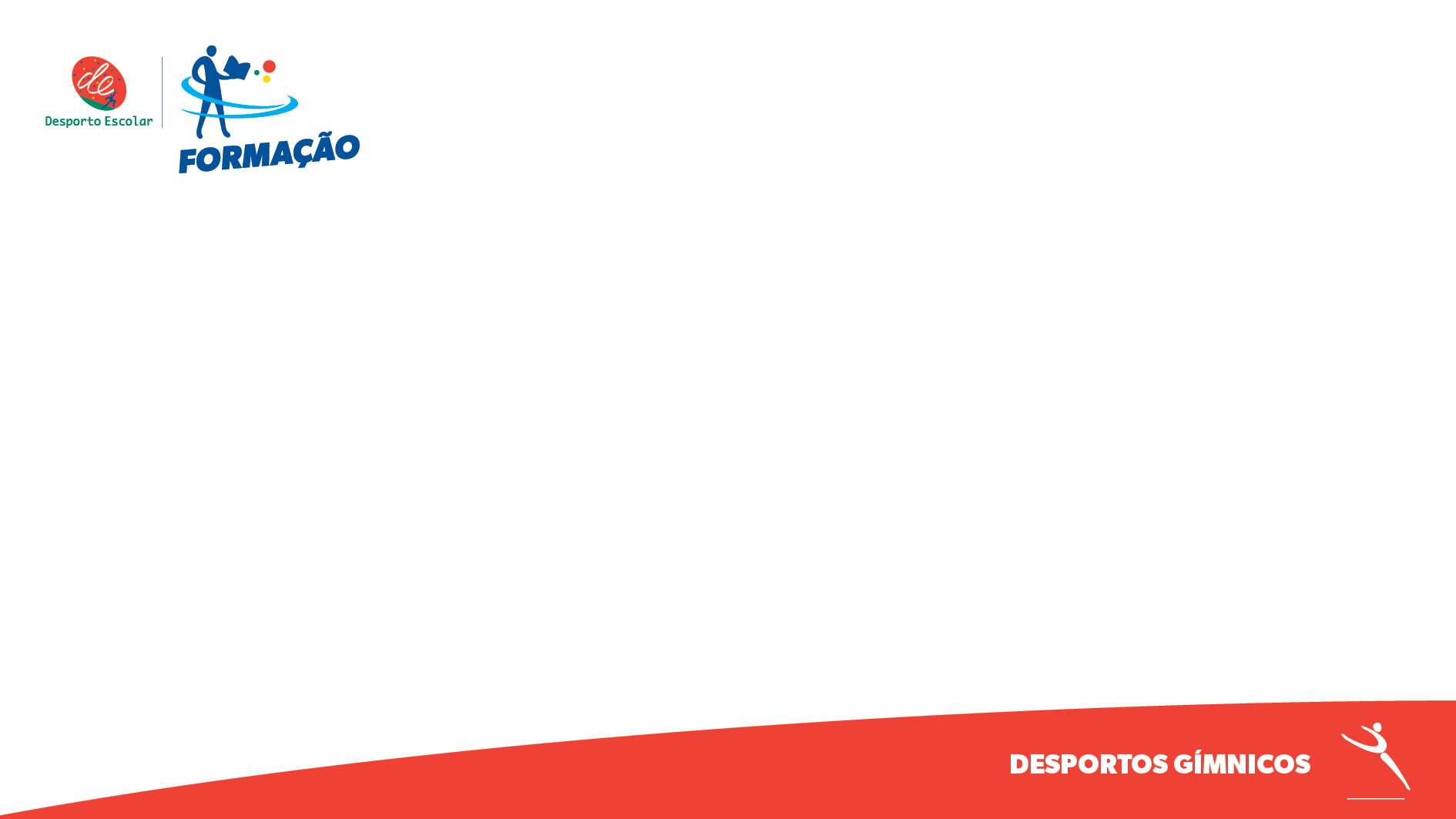 Padrões do Movimento Gímnico – Vista Global
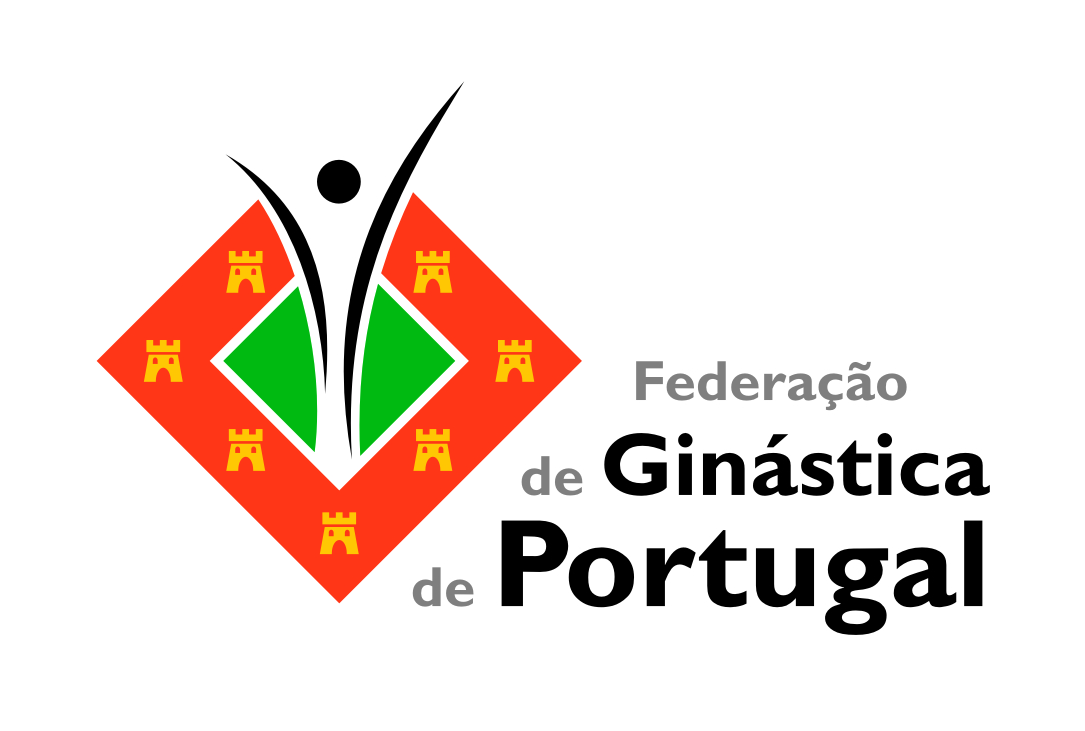 Posições
Estacionárias
Não Estacionários
Movimento Linear
Movimento Rotacional
Recepção
4
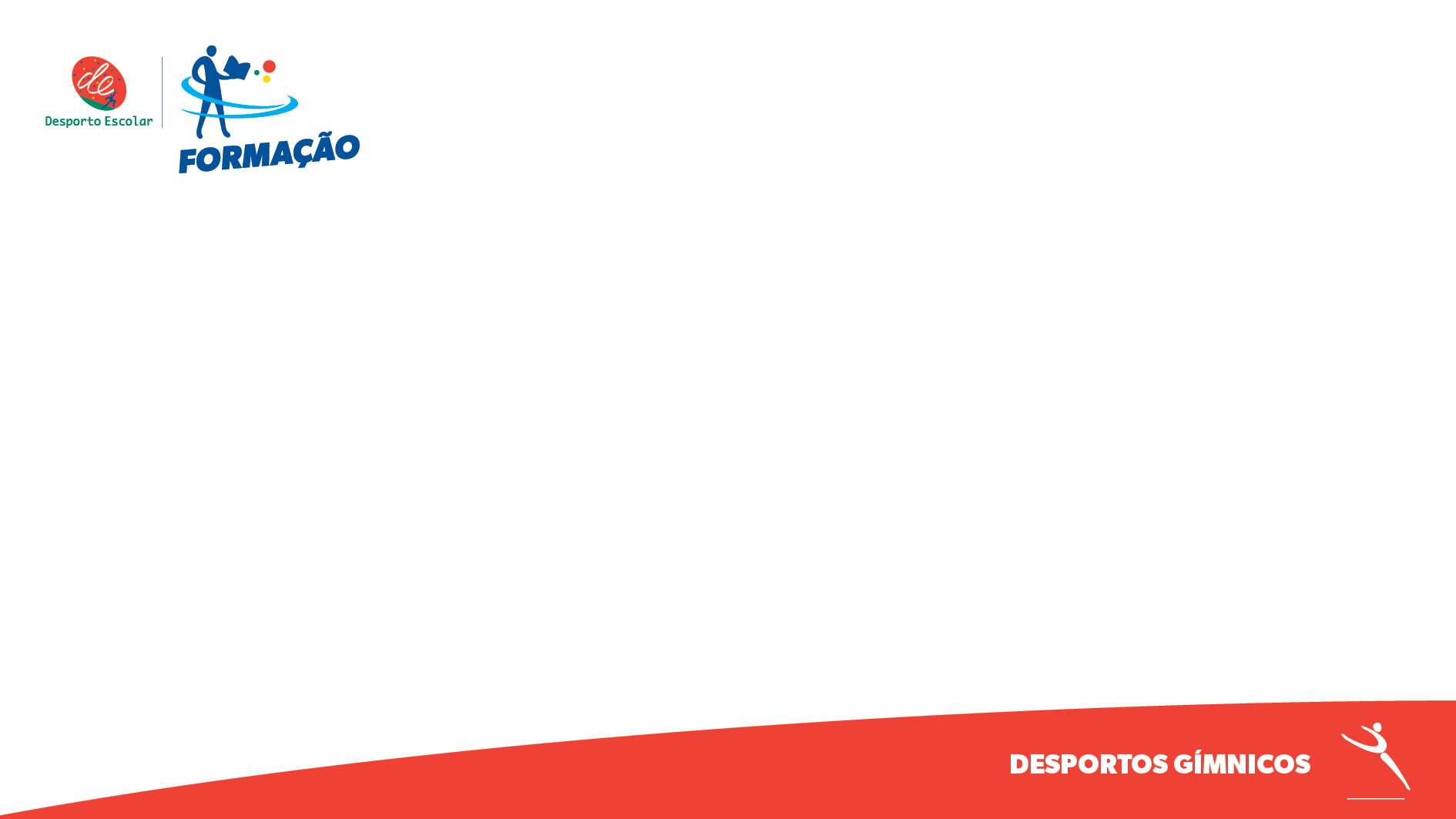 Biomecanicamente, podemos dividir todos os skills gímnicos em 2 grupos.
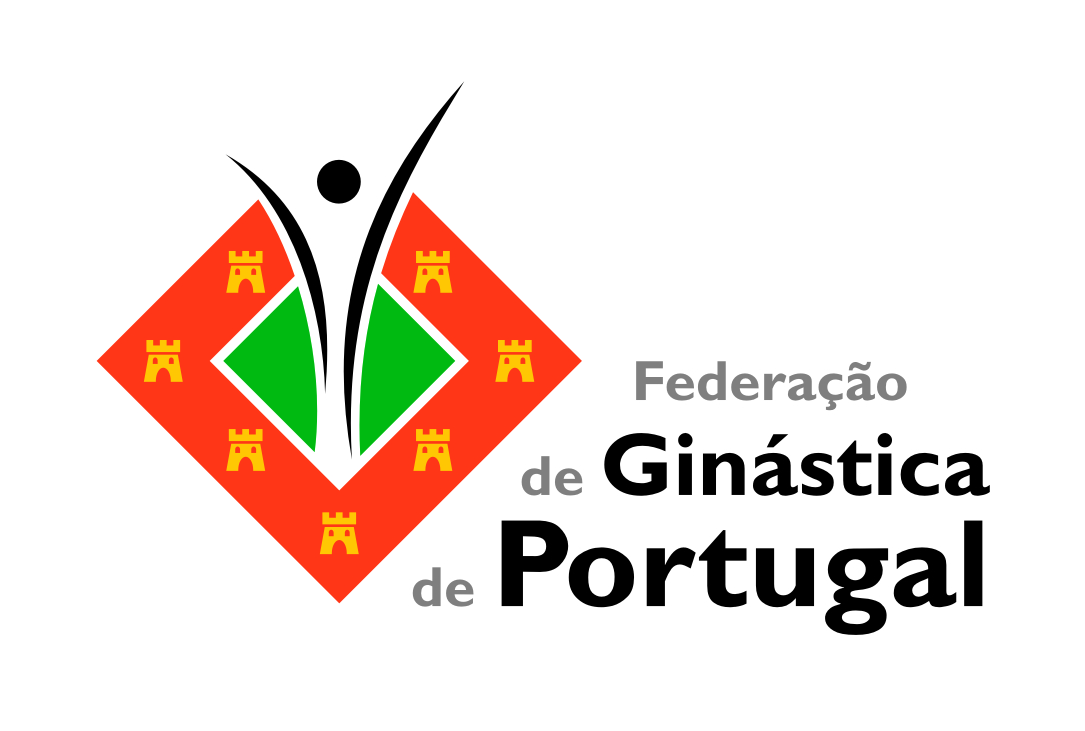 1. O grupo dos ESTACIONÁRIOS não se movem para fora da base de suporte:
	• Apoios
	• Equilíbrios
	• Suspensões
2. O grupo dos NÃO-ESTATIONÁRIOS movem-se para fora da base de suporte:
	• Duma forma linear
	• Duma forma rotacional
5
Keith Russell
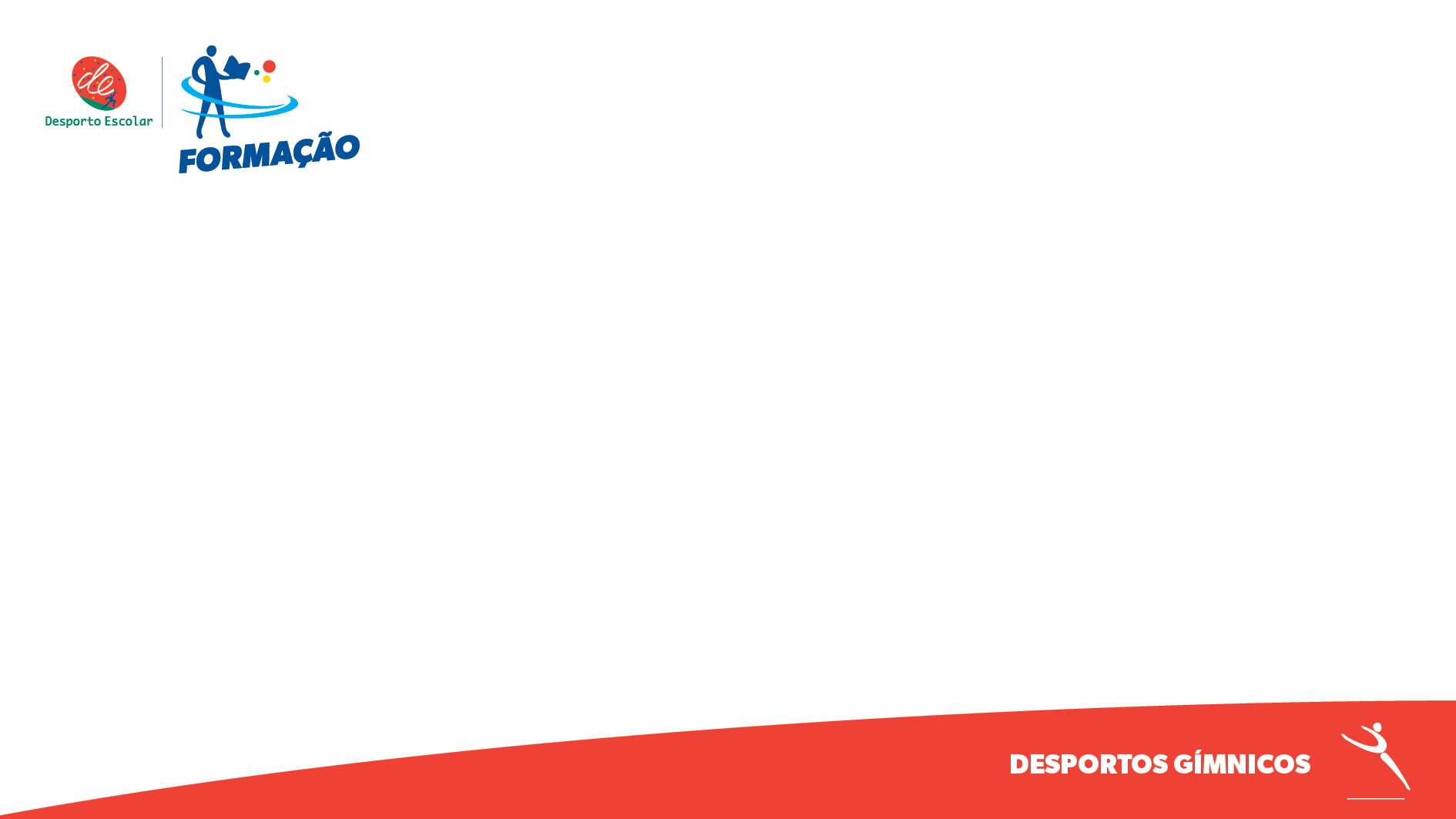 Conceitos
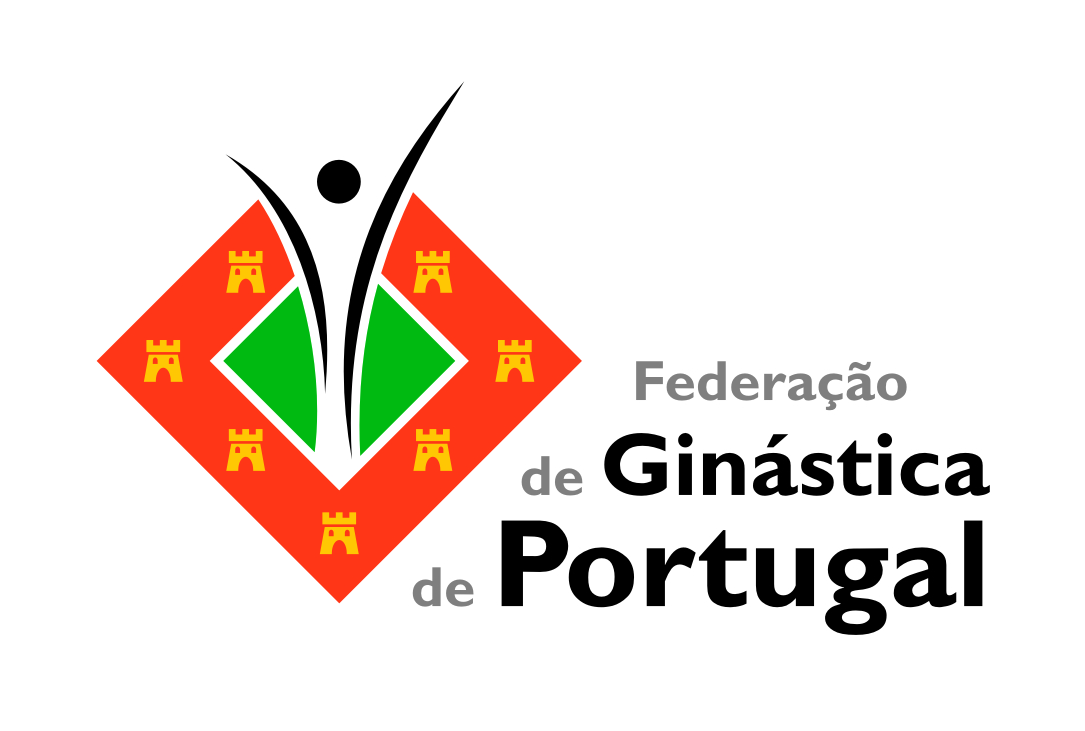 Centro de Massa (Centro de Gravidade)     
. o Ponto de Equilíbrio do Corpo;
. o Ponto onde toda a Massa do Corpo está distribuída igualmente em todas as direcções;
. o Ponto em torno do qual o Corpo roda quando está livre no espaço;
. o ponto de intersecção dos 3 eixos internos.
(não é um ponto fixo, varia conforme a posição do corpo. Por vezes está fora do corpo.)
A Base de Sustentação 
. é a área desenhada pelos limites externos das partes do corpo em contacto com uma superfície.
6
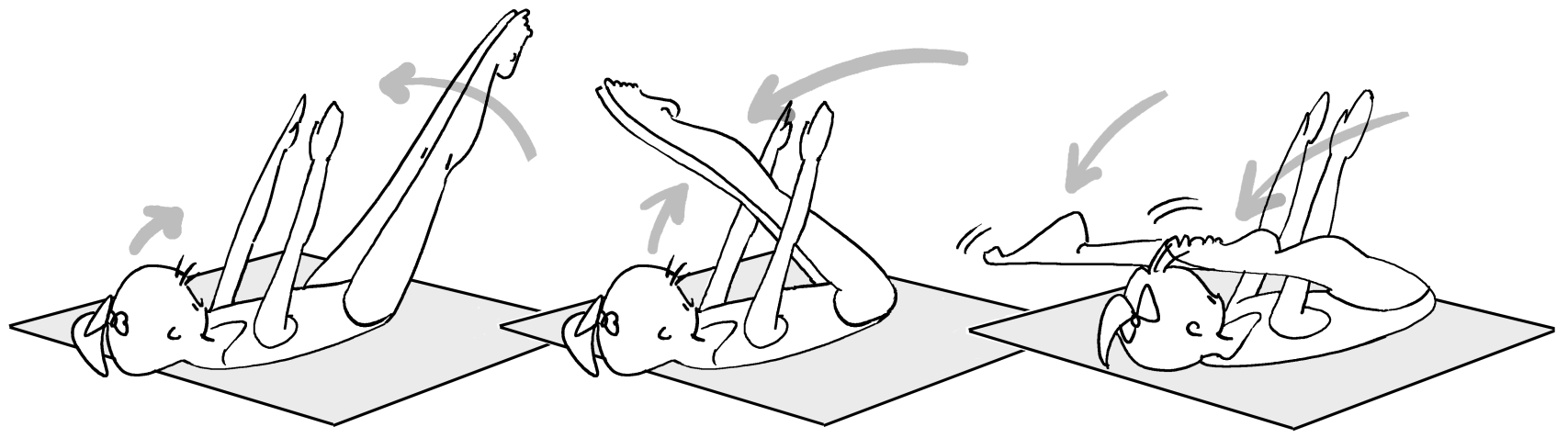 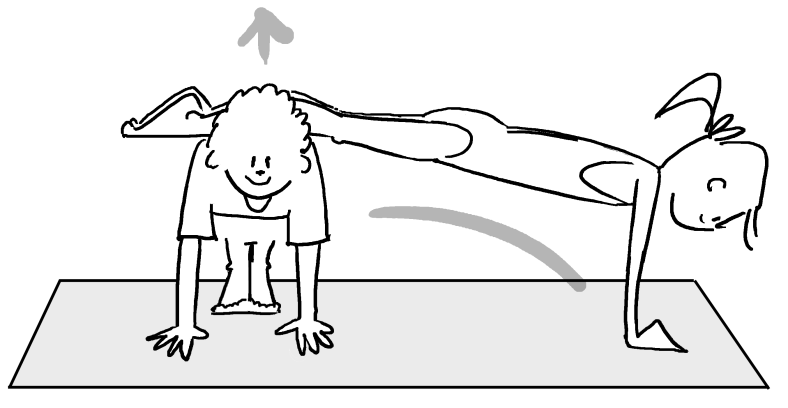 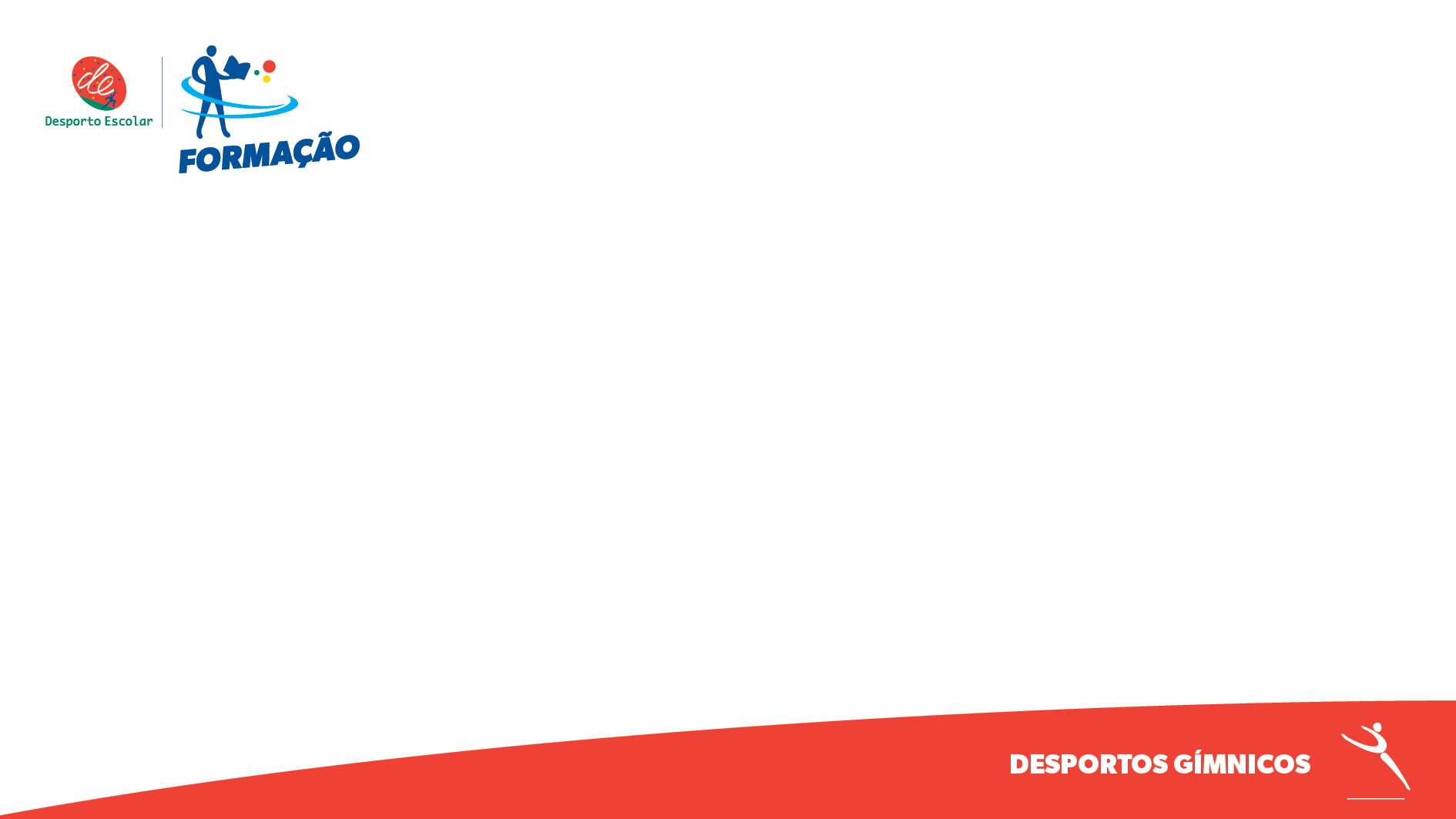 Padrões do Movimento Gímnico
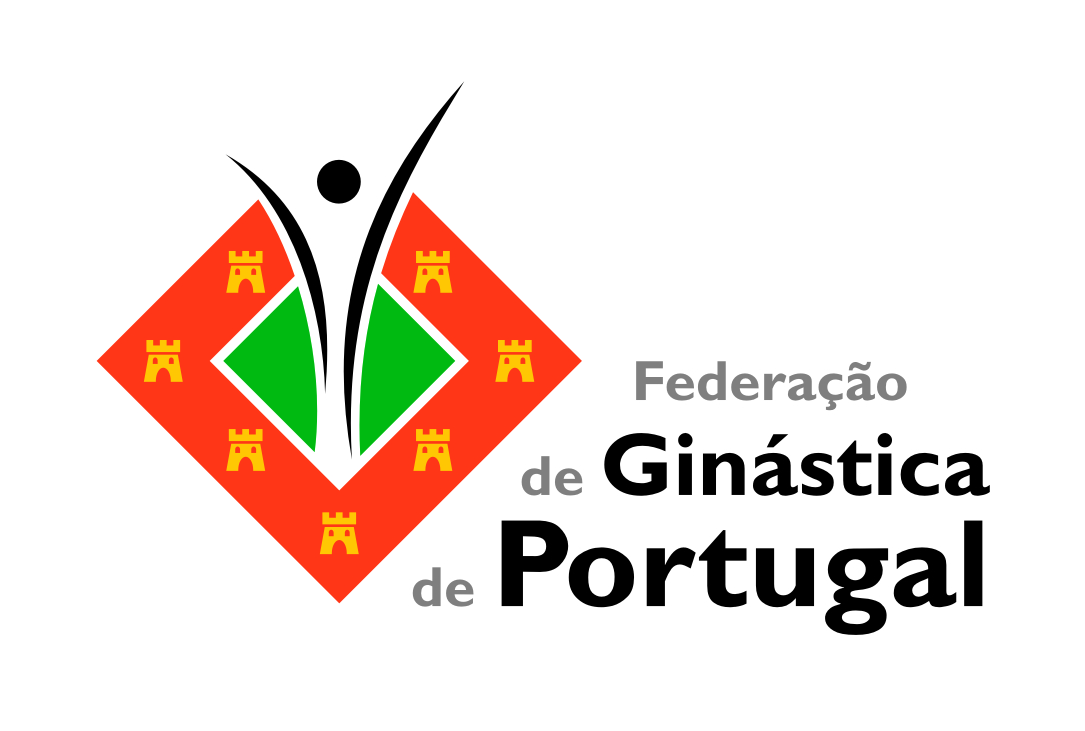 Posições
Estacionárias
Apoios
• centro de massa bem dentro da base
• posições estáveis
7
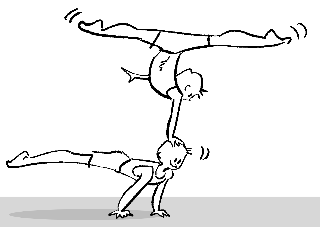 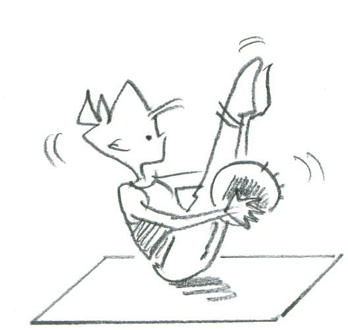 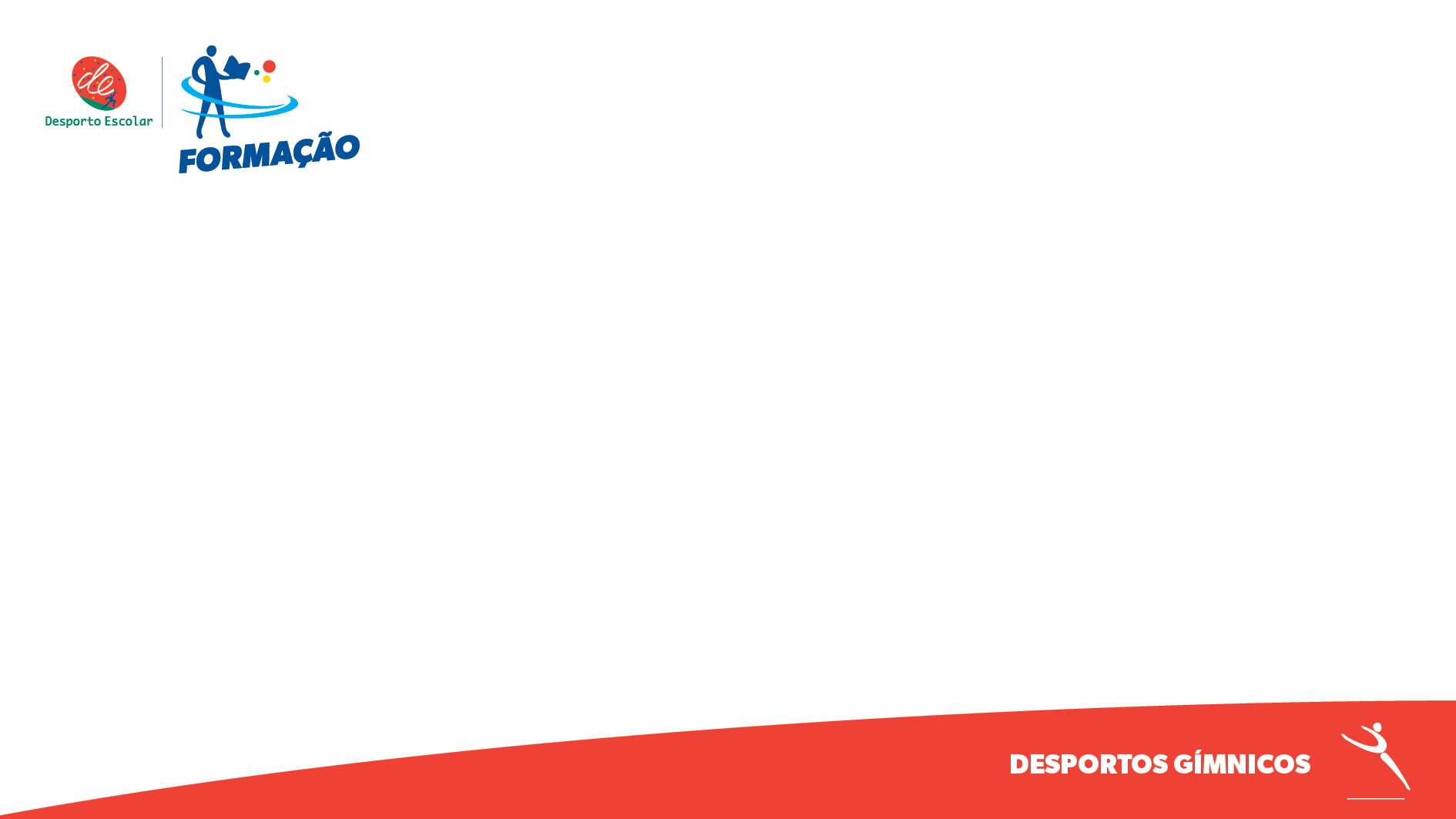 Padrões do Movimento Gímnico
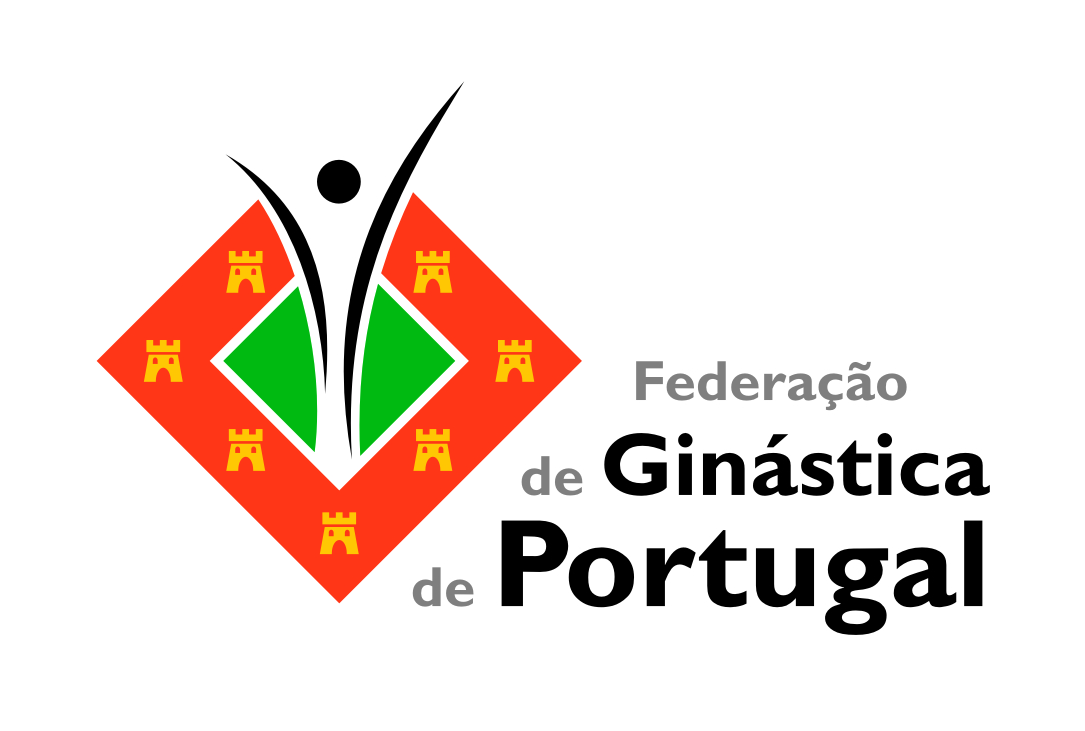 Posições
Estacionárias
Equilíbrios
• centro de massa no limite da base
• posições instáveis
8
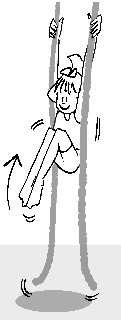 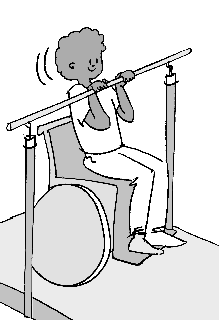 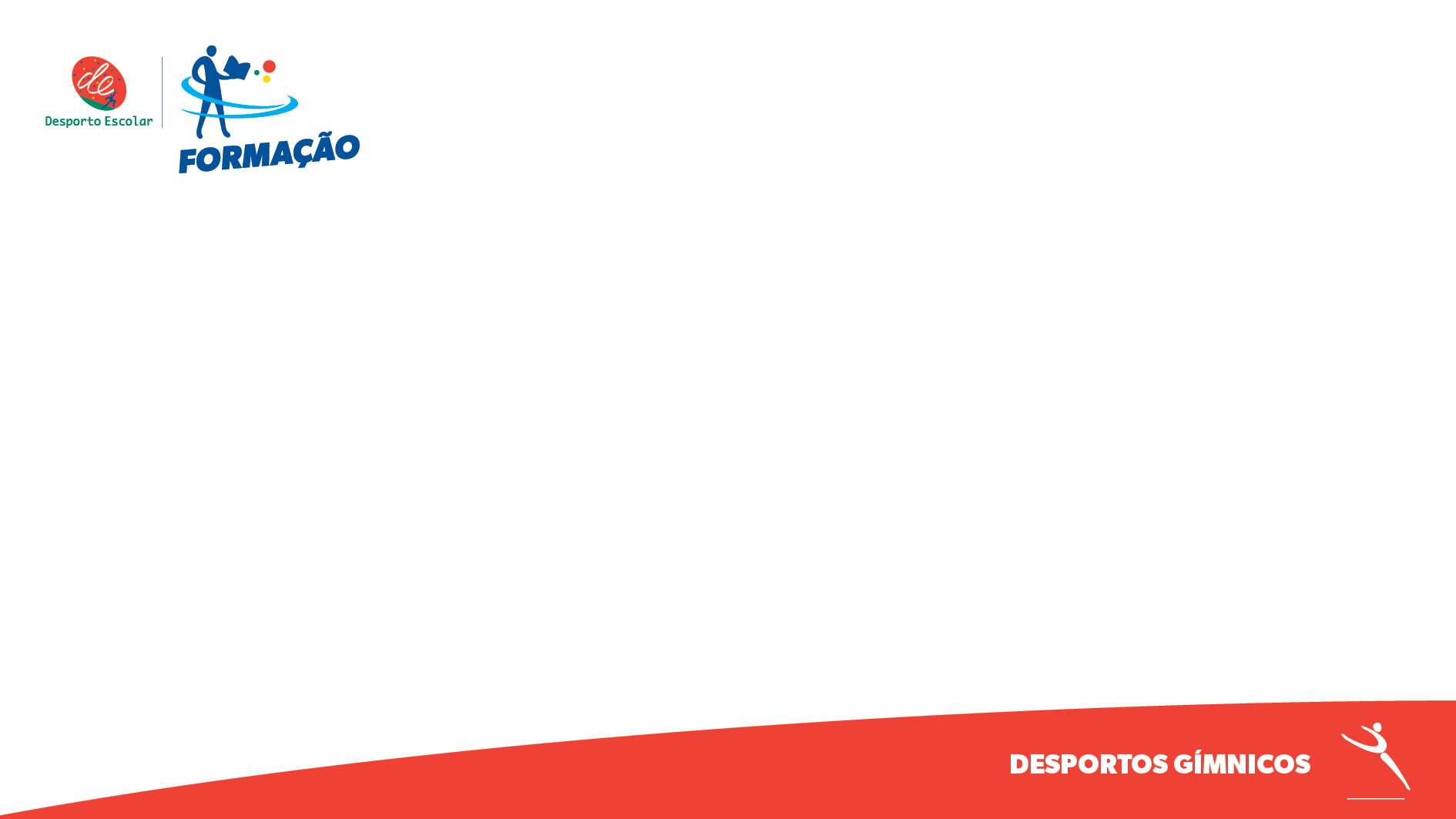 Padrões do Movimento Gímnico
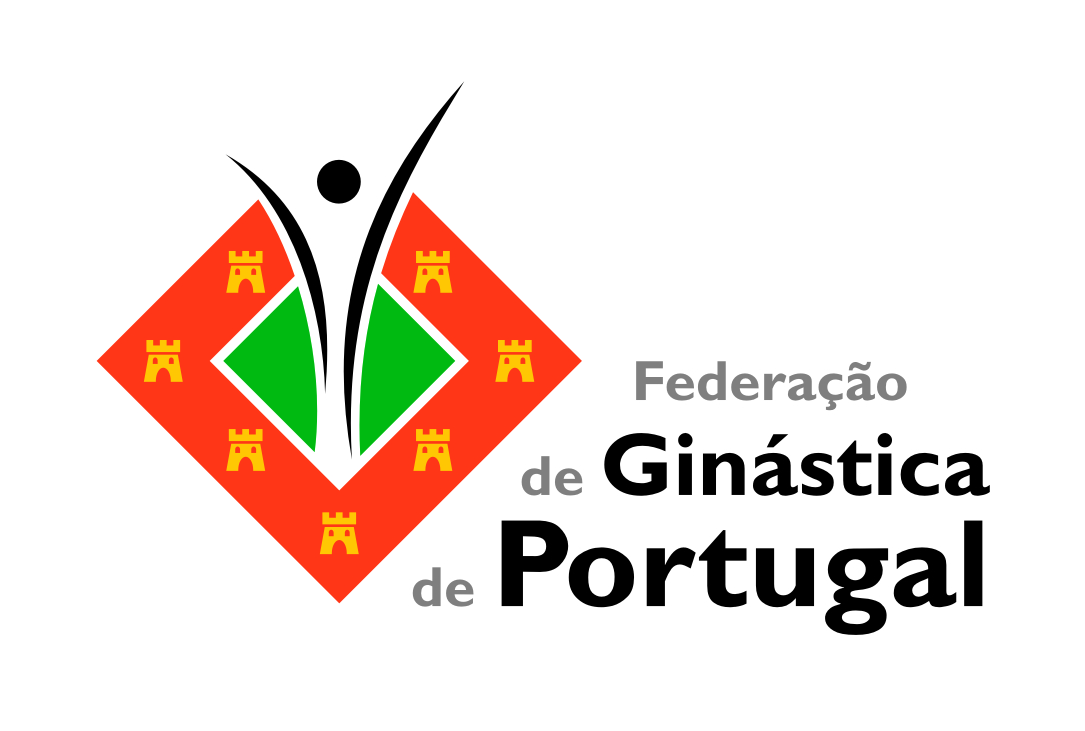 Posições
Estacionárias
Suspensões
• centro de massa por baixo da base
• muito estável
9
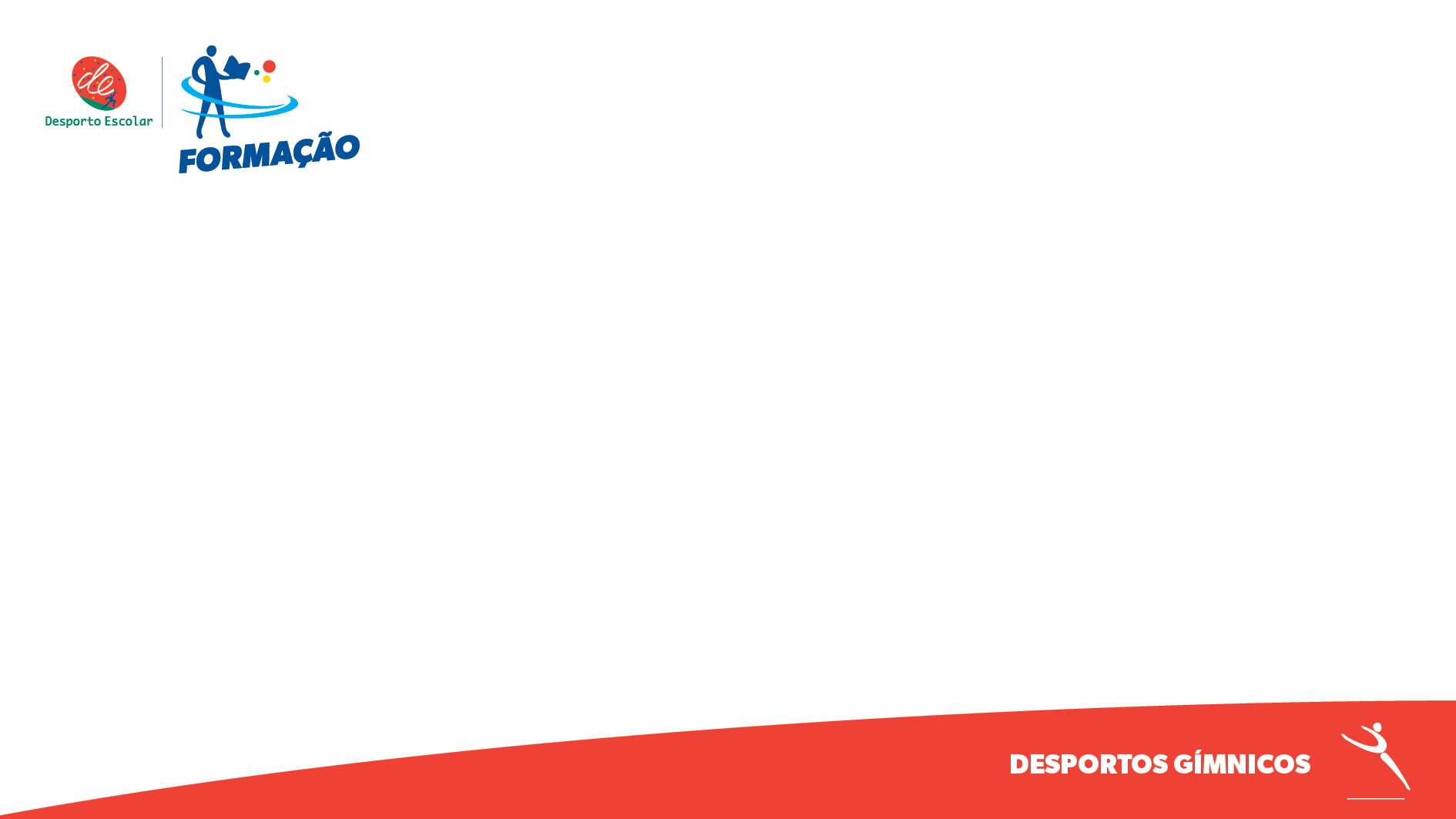 Padrões do Movimento Gímnico
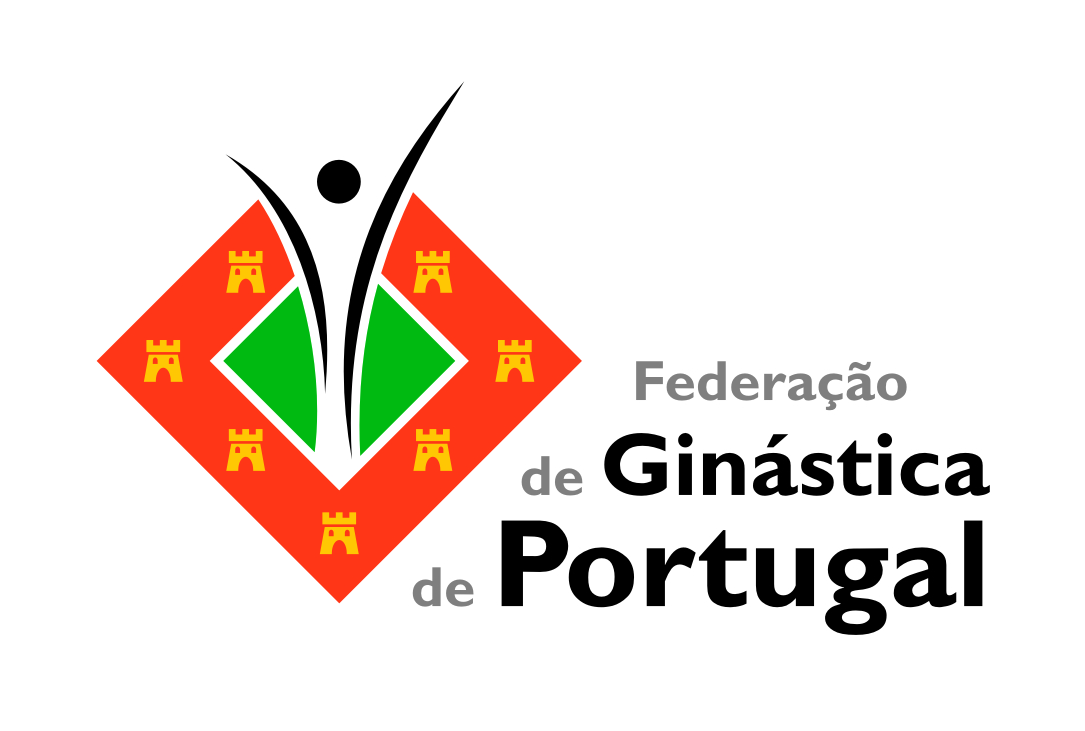 Posições
Estacionárias
Apoios
Equilíbrios
Suspensões
10
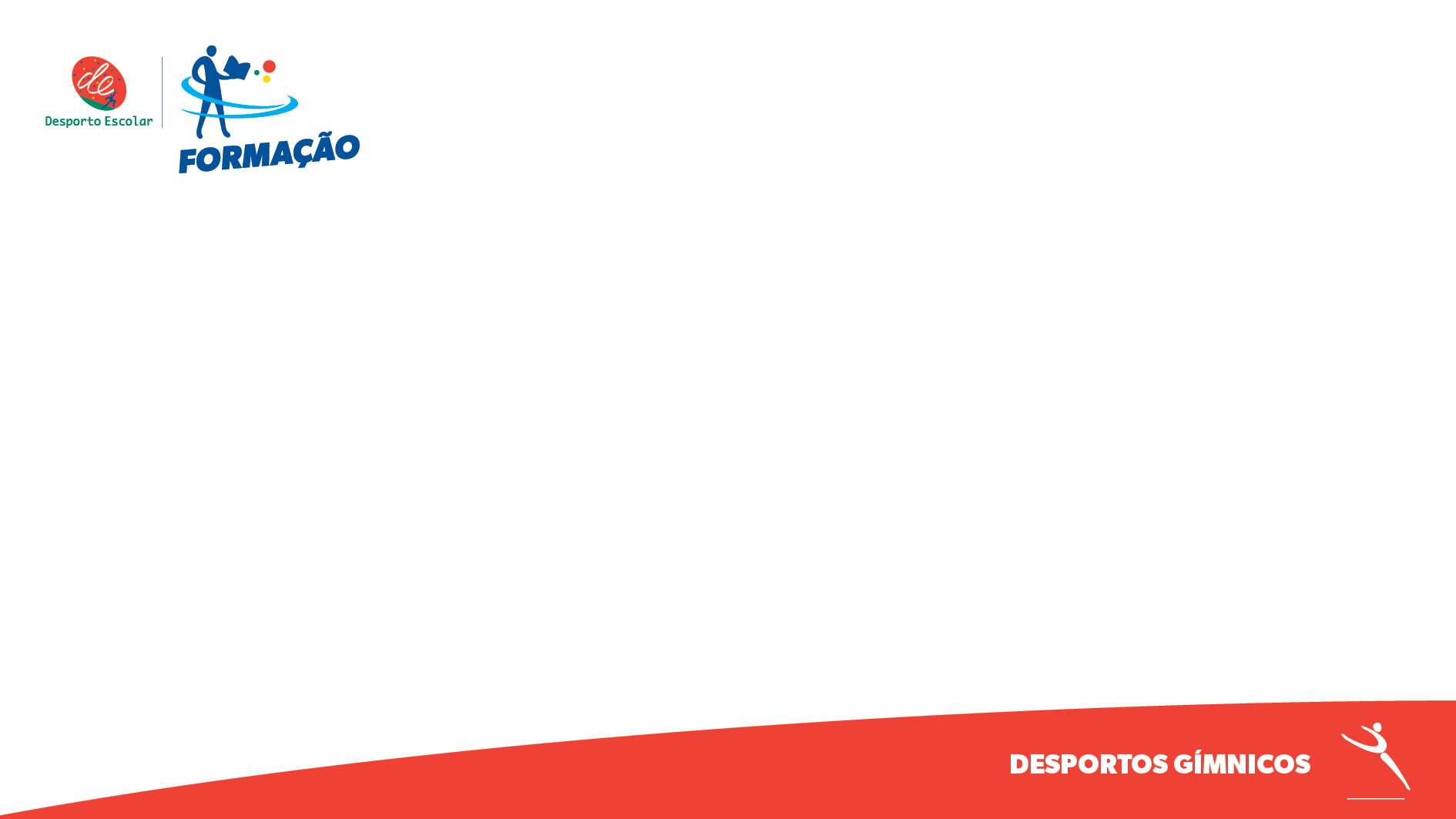 Padrões do Movimento Gímnico
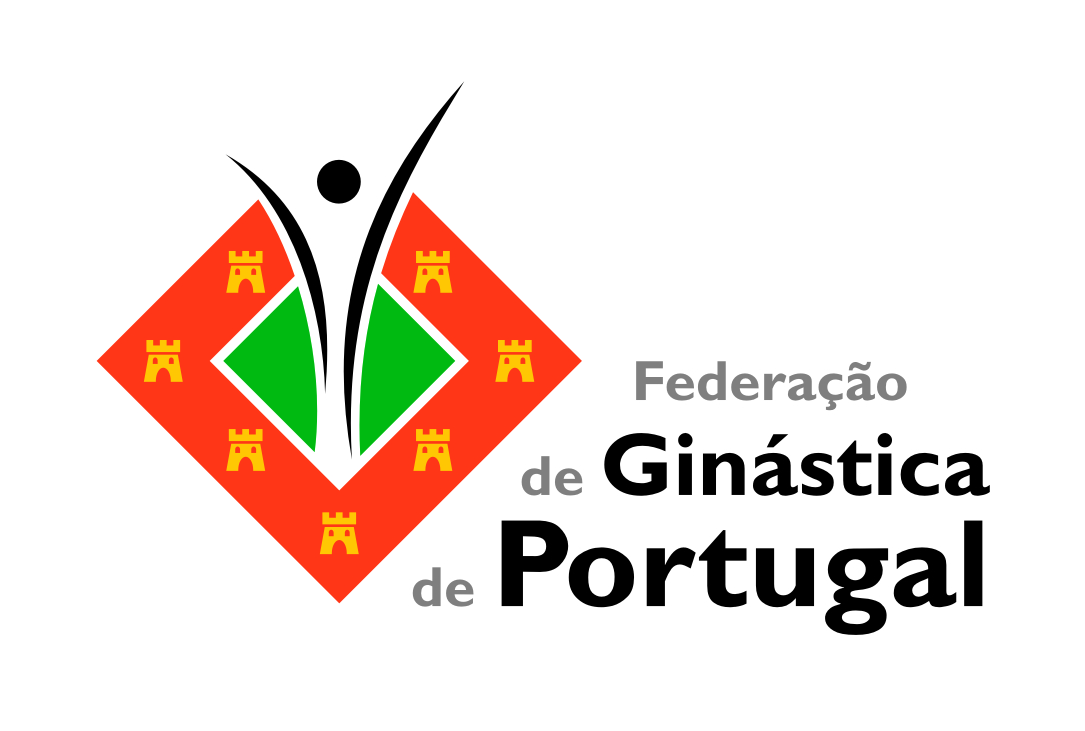 Não Estacionários
Movimento Linear
Movimento Rotacional
11
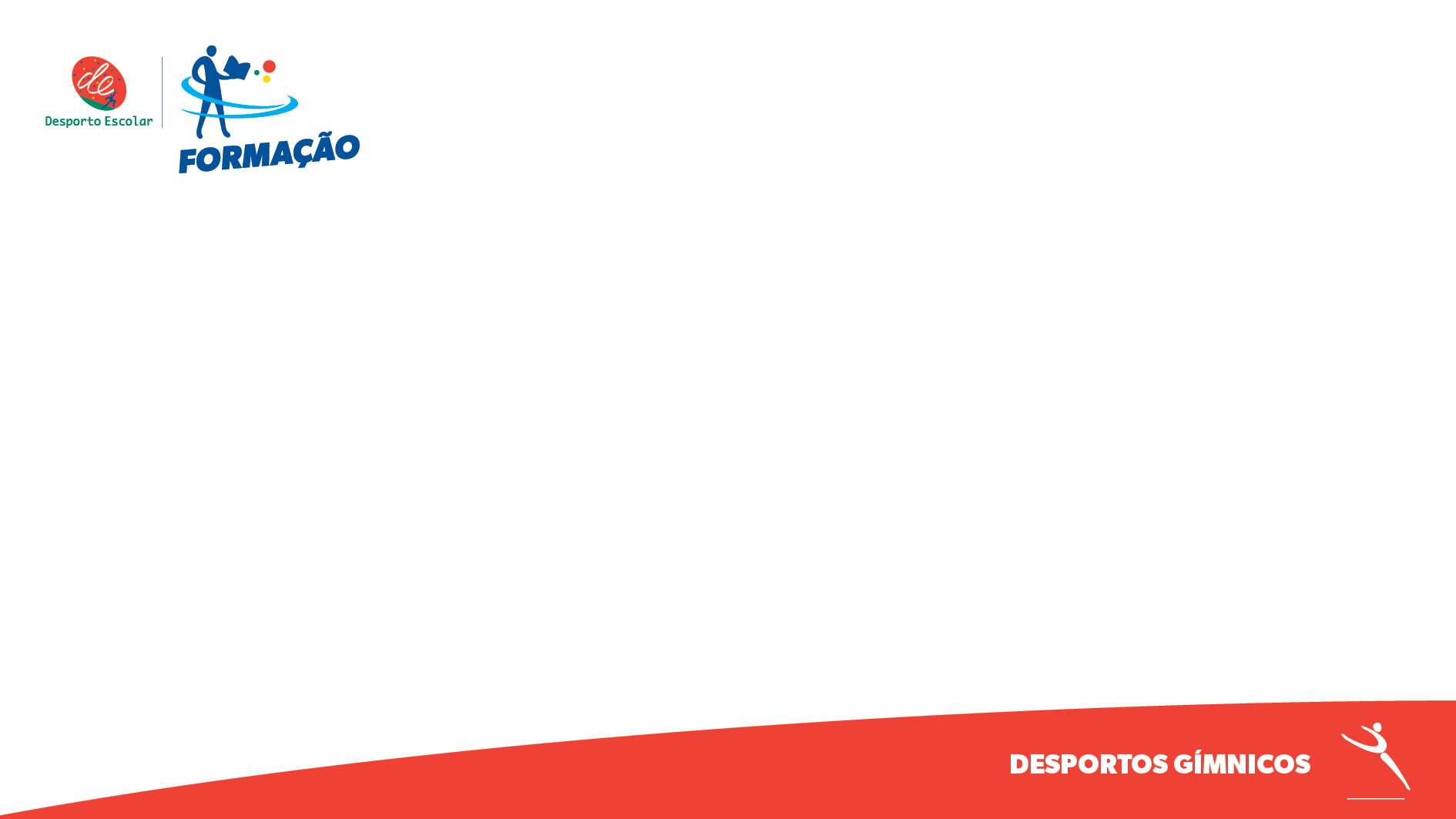 Padrões do Movimento Gímnico
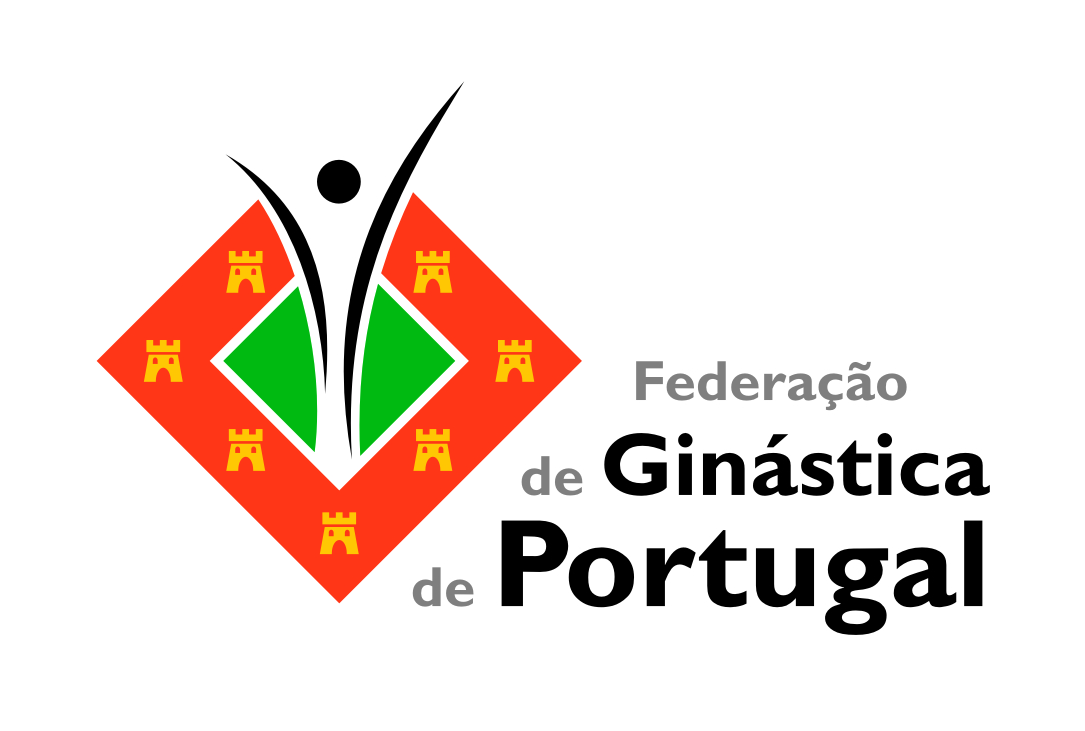 Movimento Linear
 
	Skills saindo da base de suporte num movimento único e explosivo chamam-se  SALTOS
		chamada, pulo, salto
12
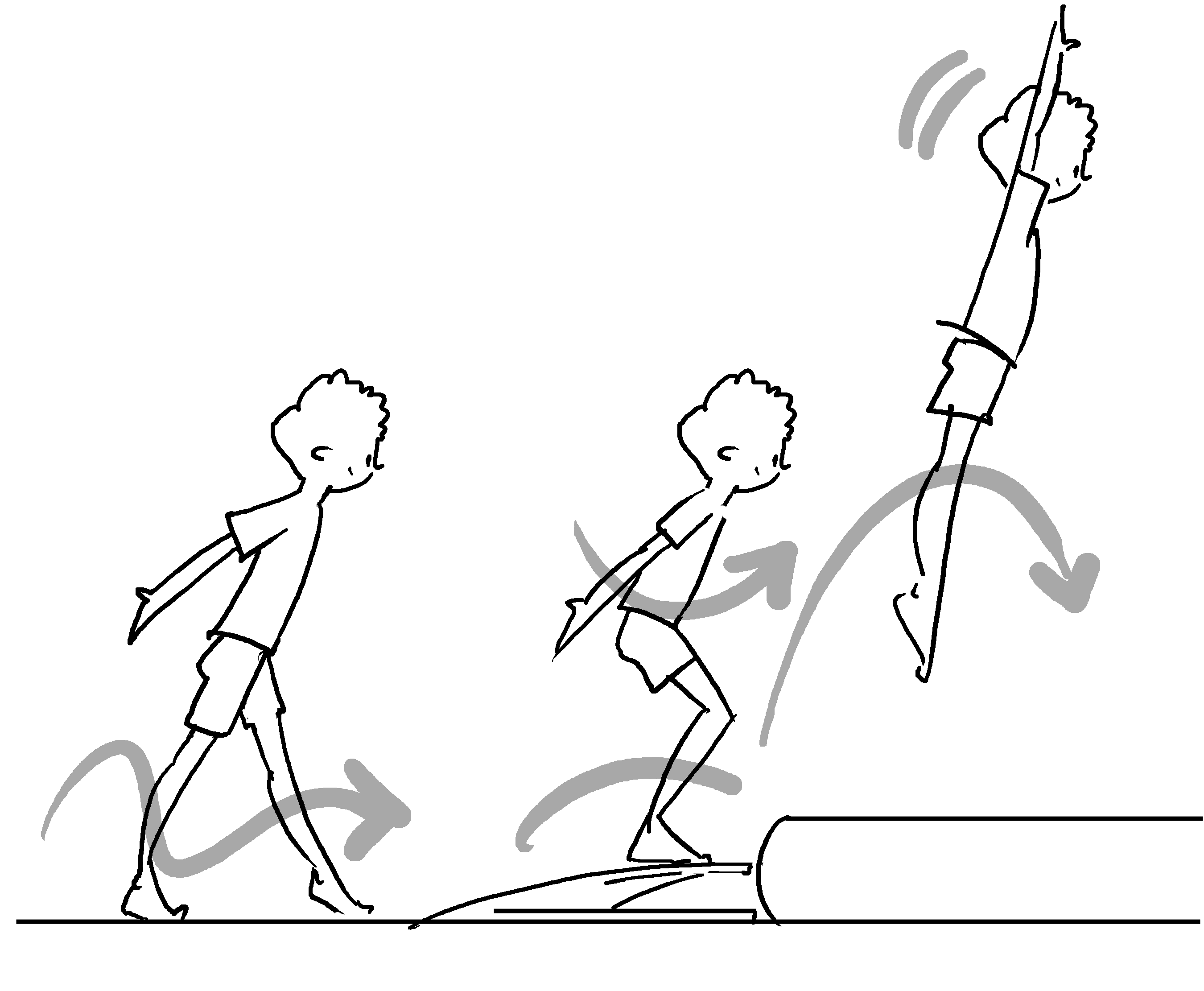 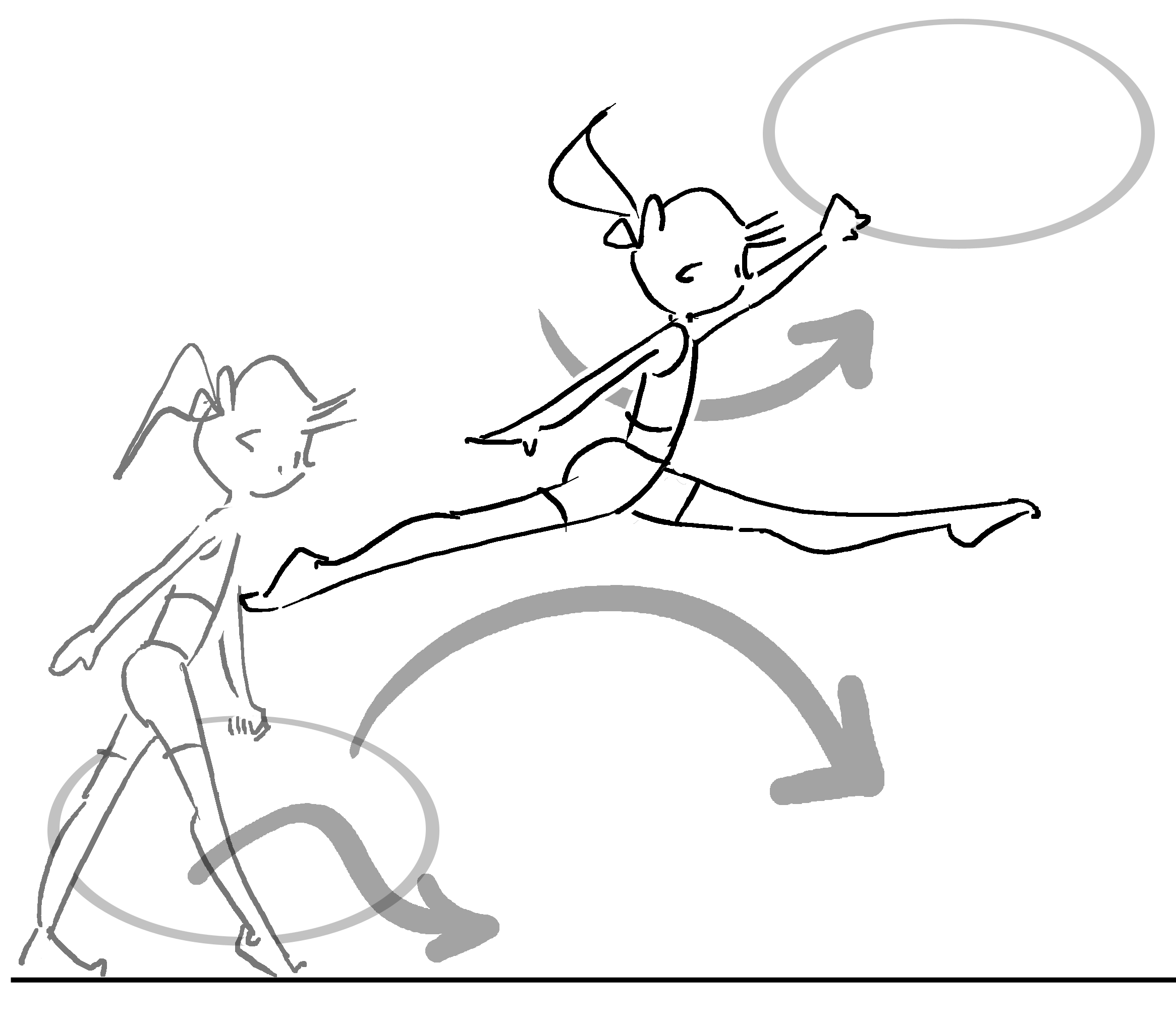 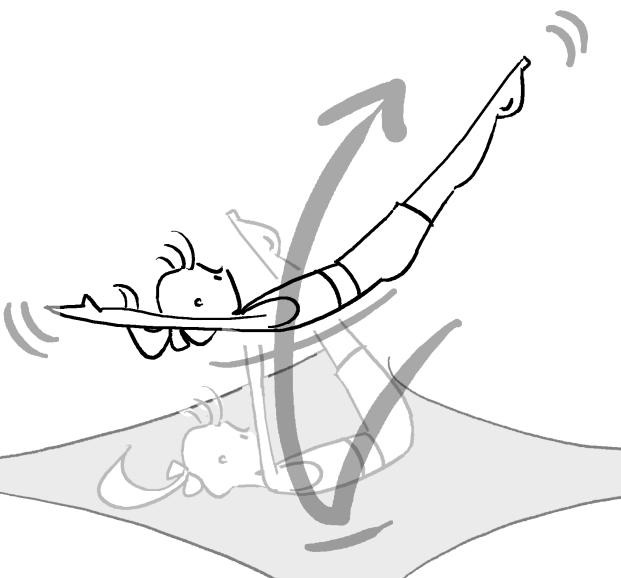 Salto
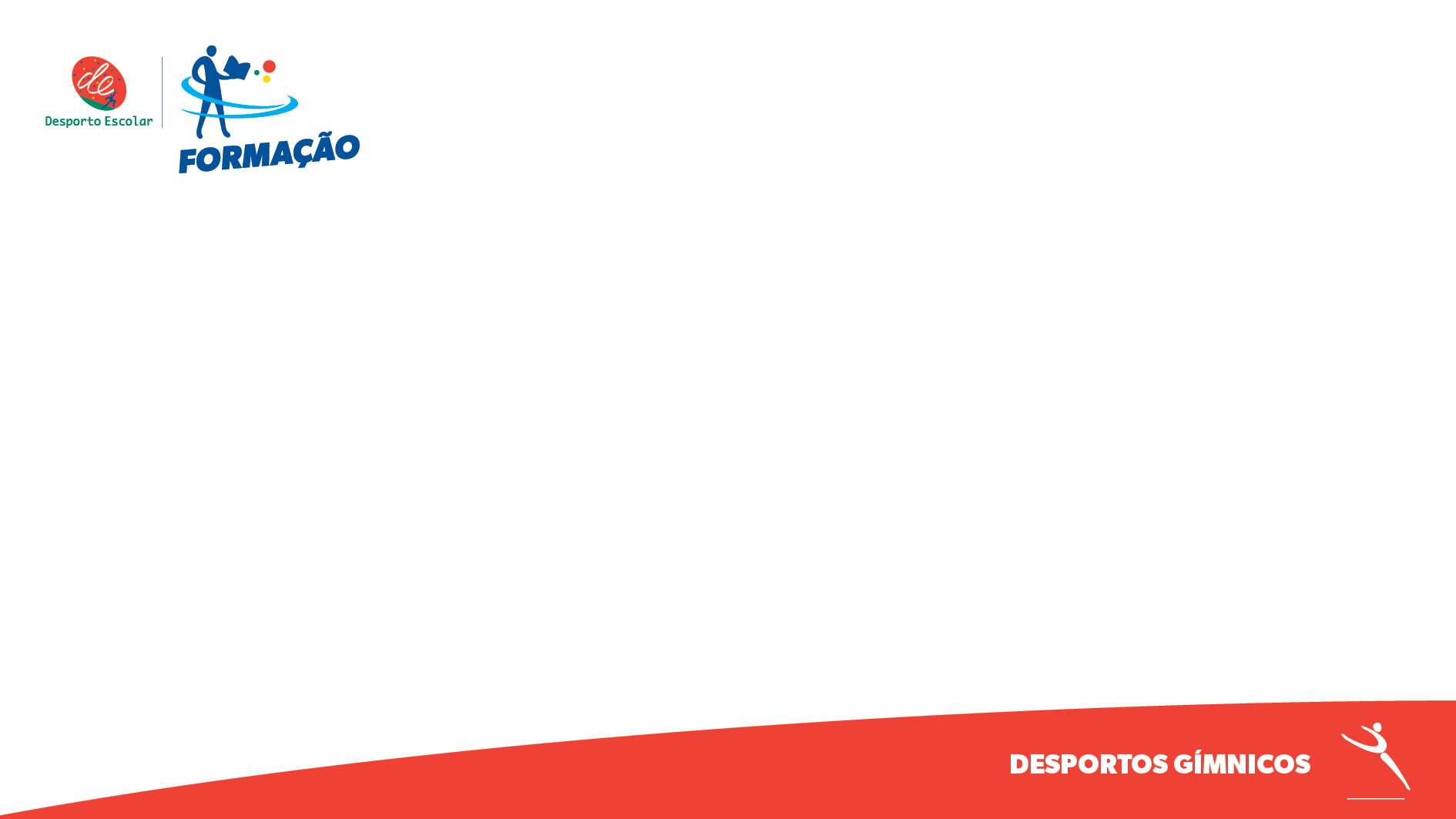 Padrões do Movimento Gímnico
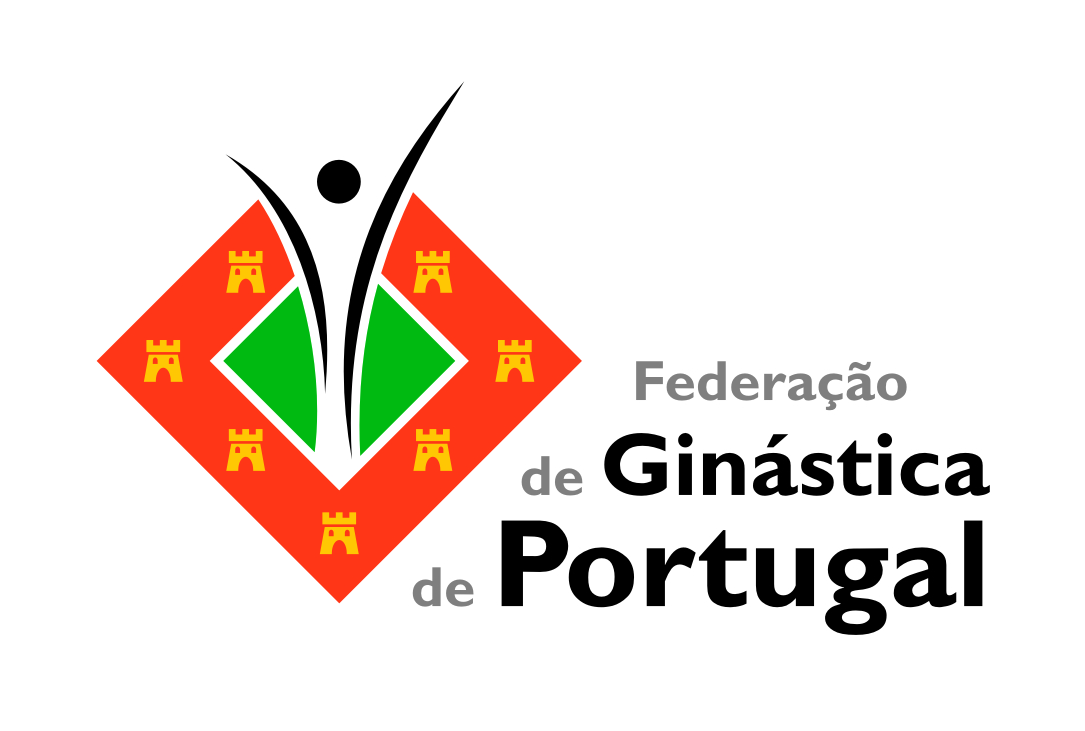 Não Estacionários
Movimento Linear
13
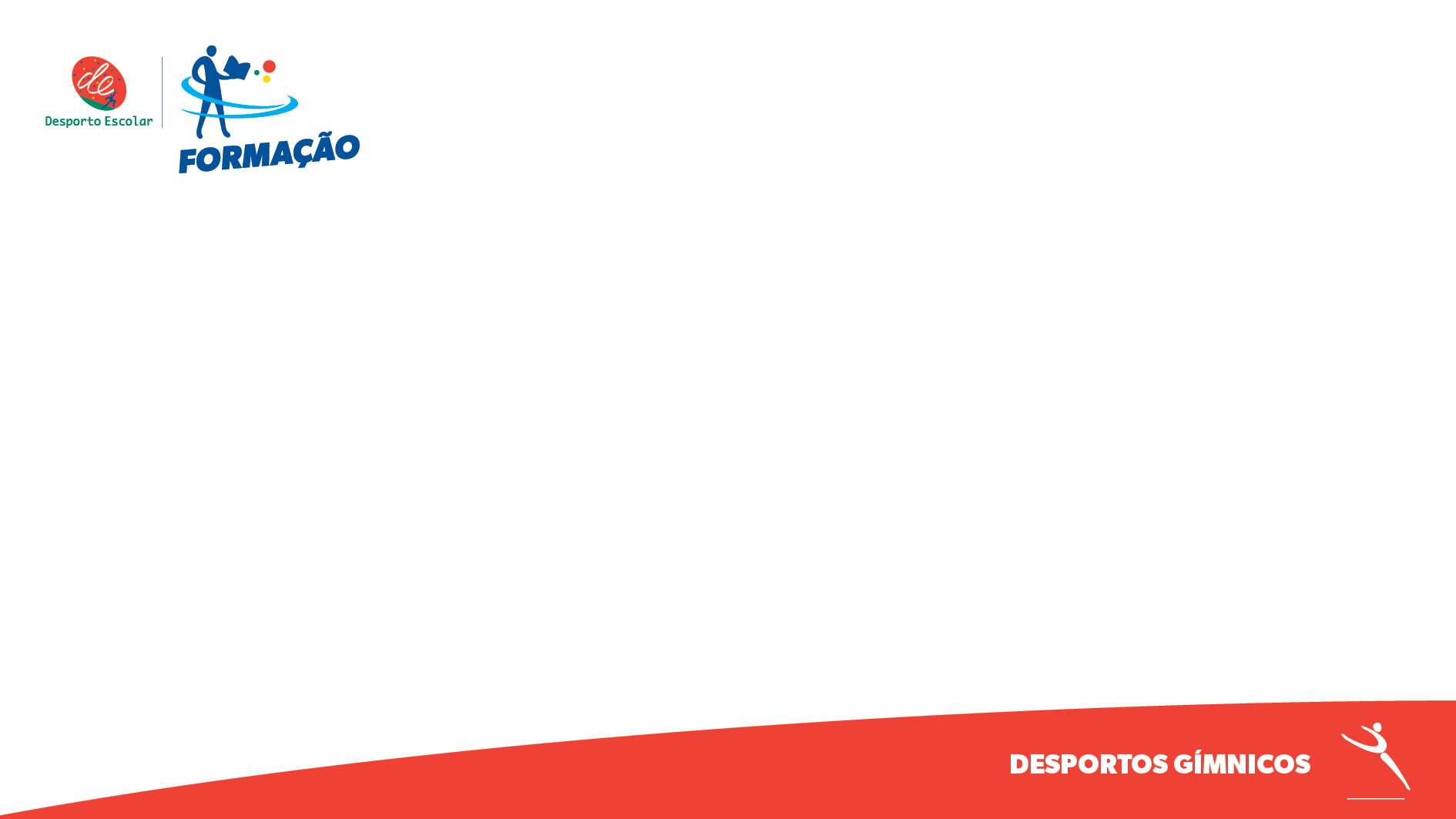 Padrões do Movimento Gímnico
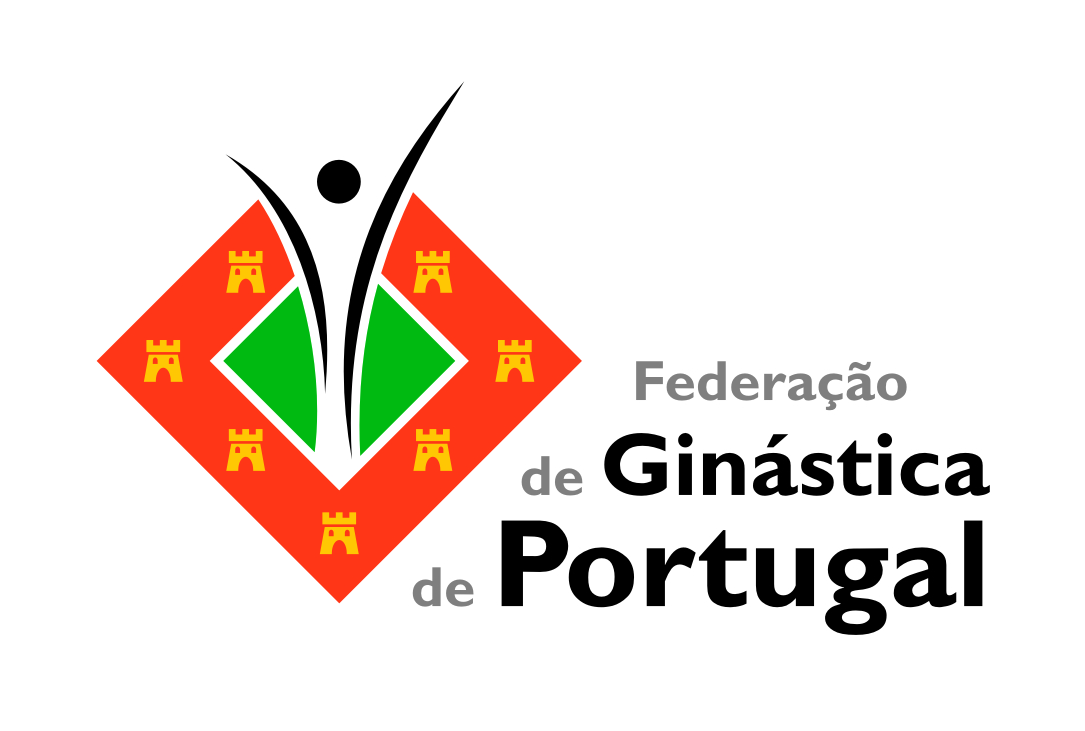 Movimento Linear

Skills saindo da base de suporte num movimento único e
Explosivo, chamam-se  SALTOS... chamada, pulo, salto

Skills saindo da base de suporte em movimentos repetitivos chamam-se 

LOCOMOÇÕES	correr, saltitar, trepar, galopar
14
Salto
Locomoção
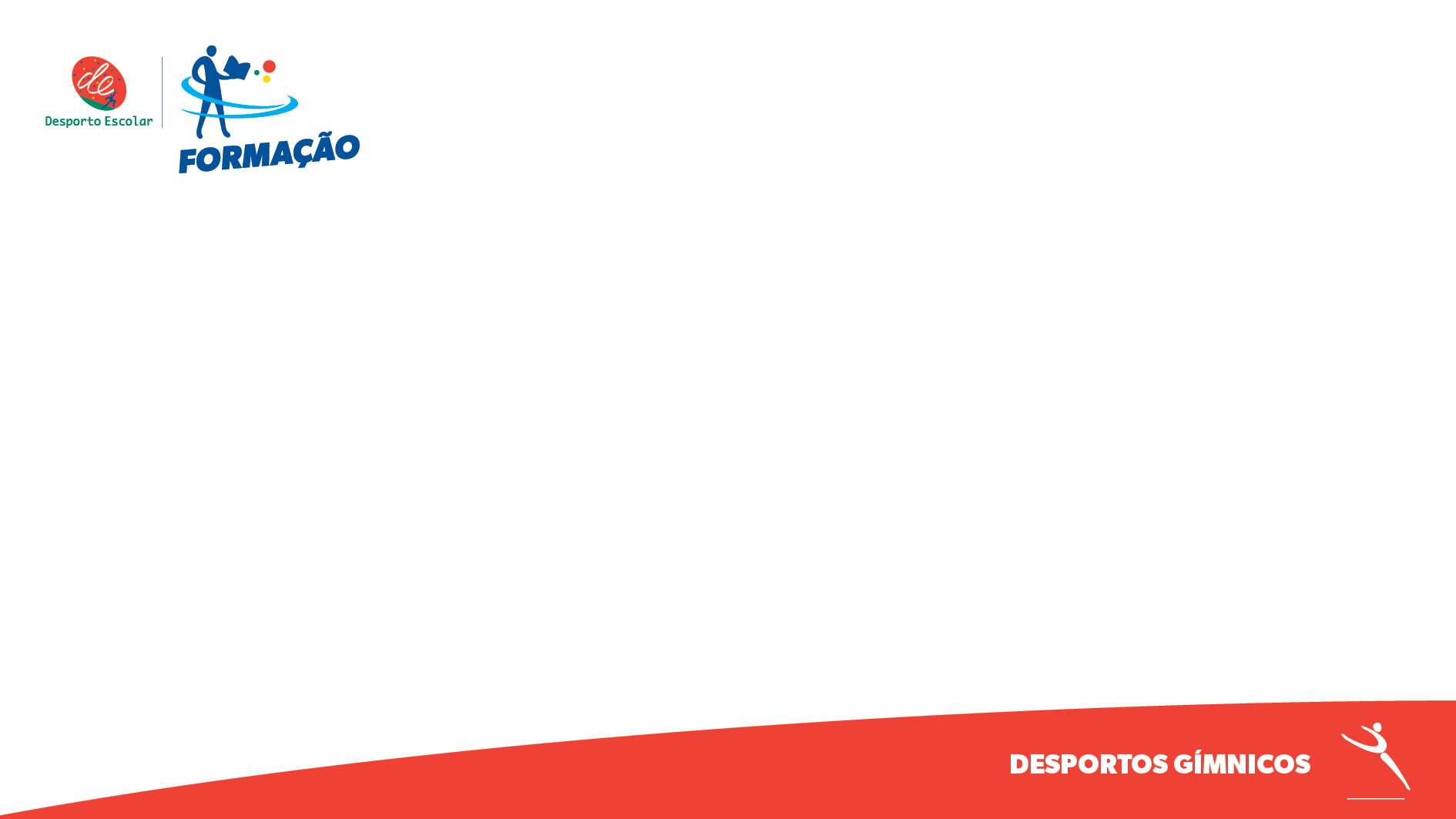 Padrões do Movimento Gímnico
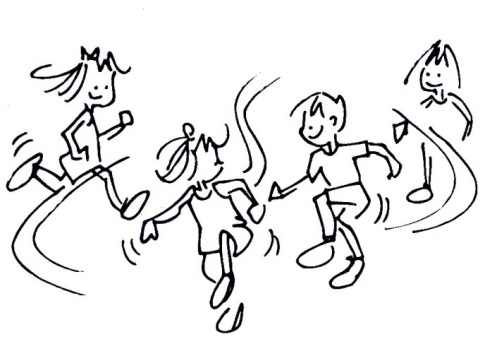 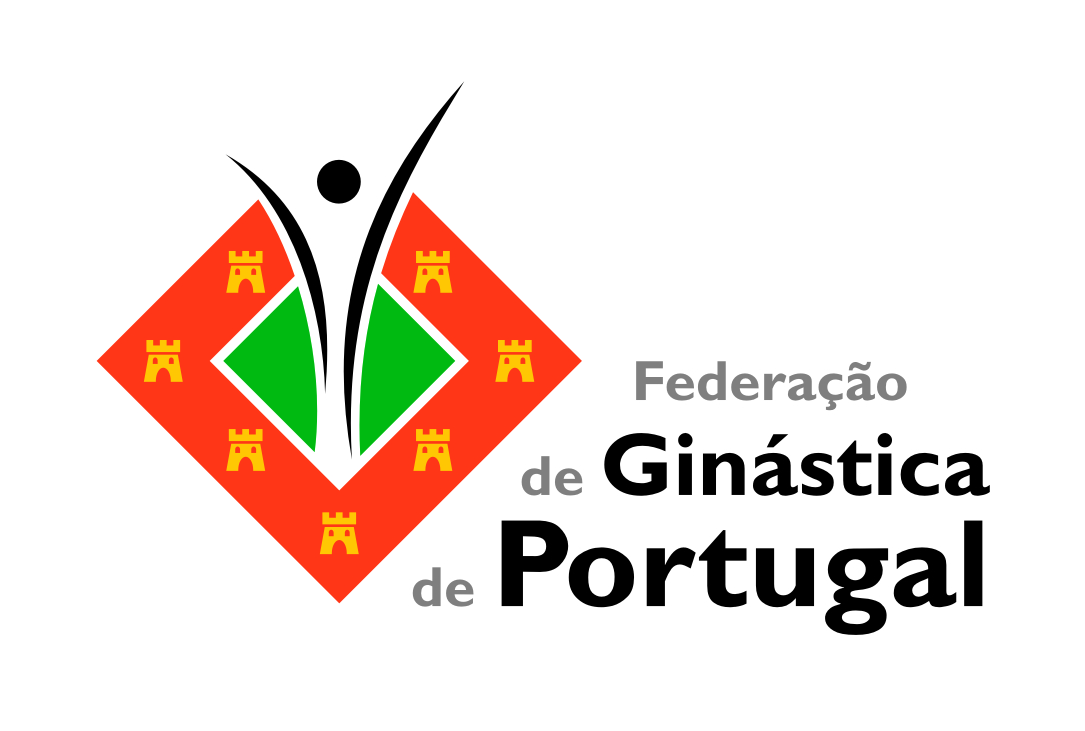 Não Estacionários
Movimento Linear
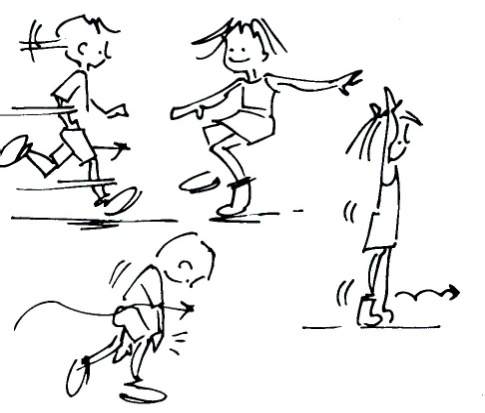 15
Salto
Locomoção
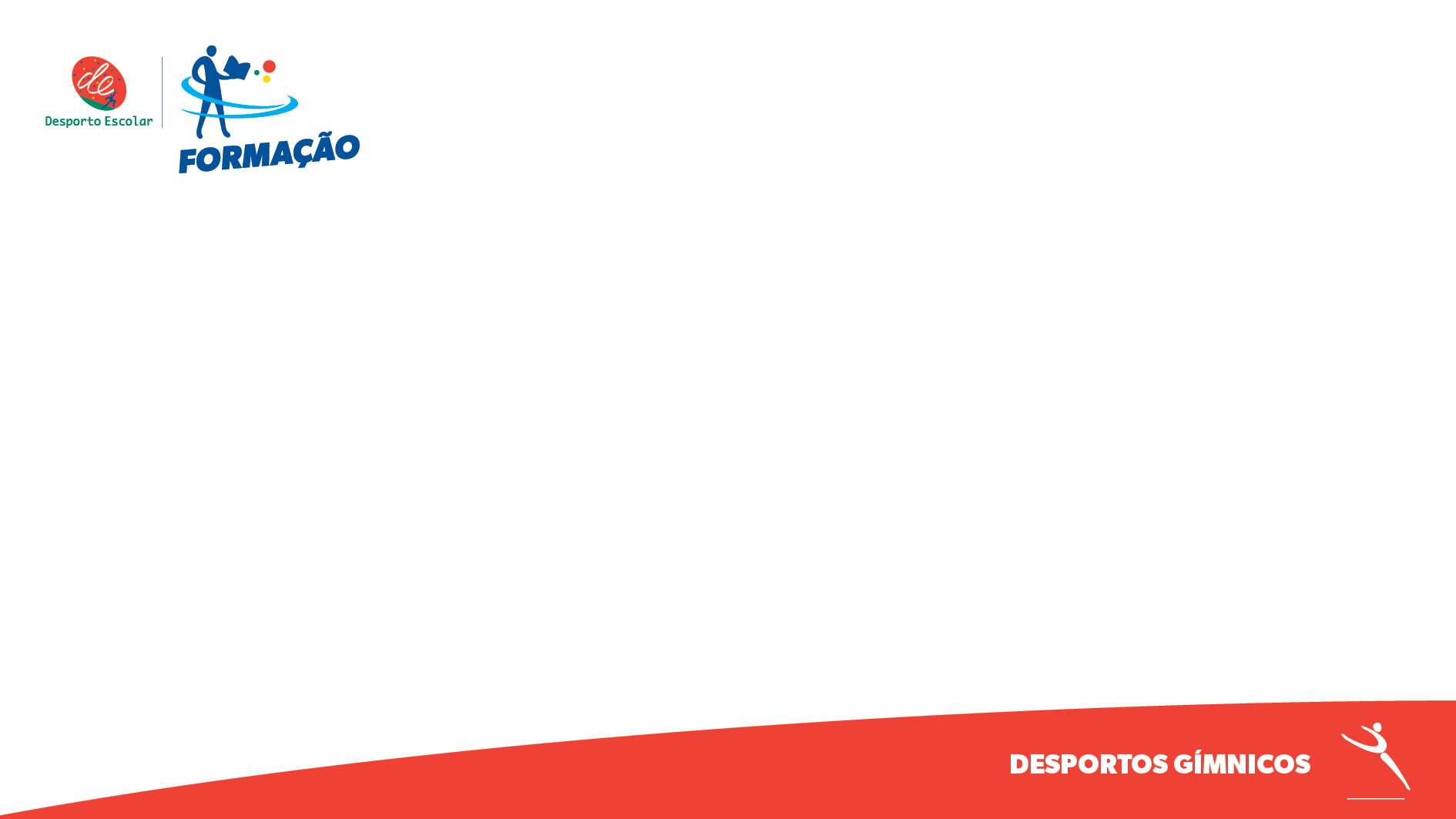 Padrões do Movimento Gímnico
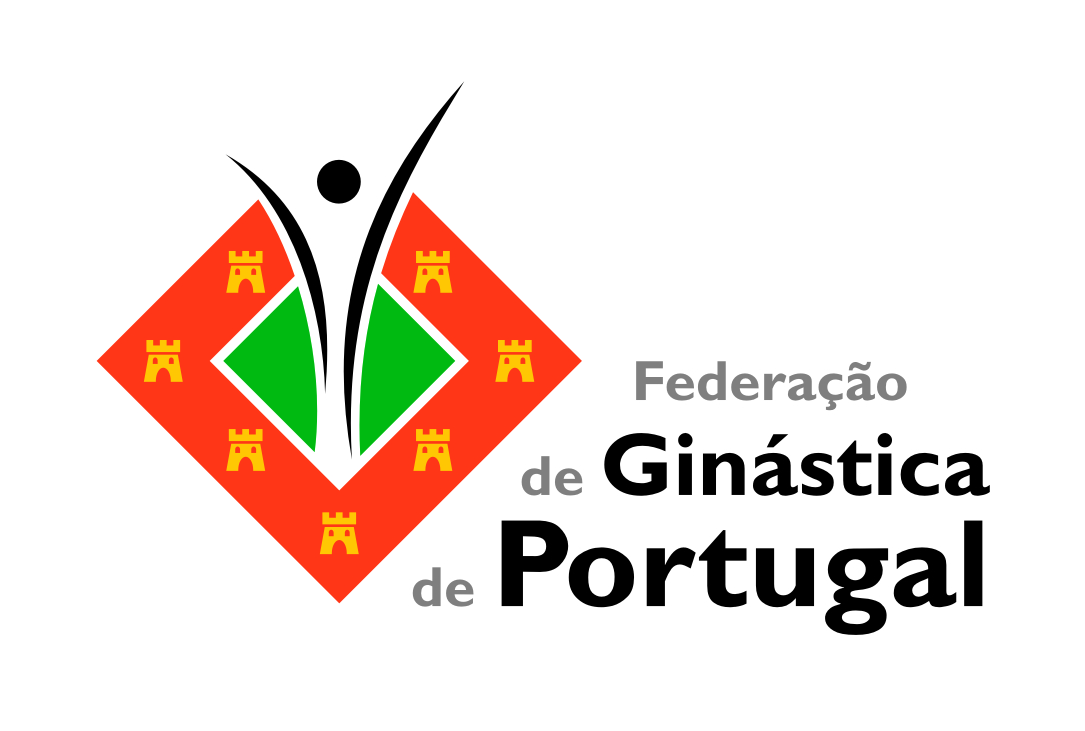 Não Estacionários
Movimento Linear
Movimento Rotacional
16
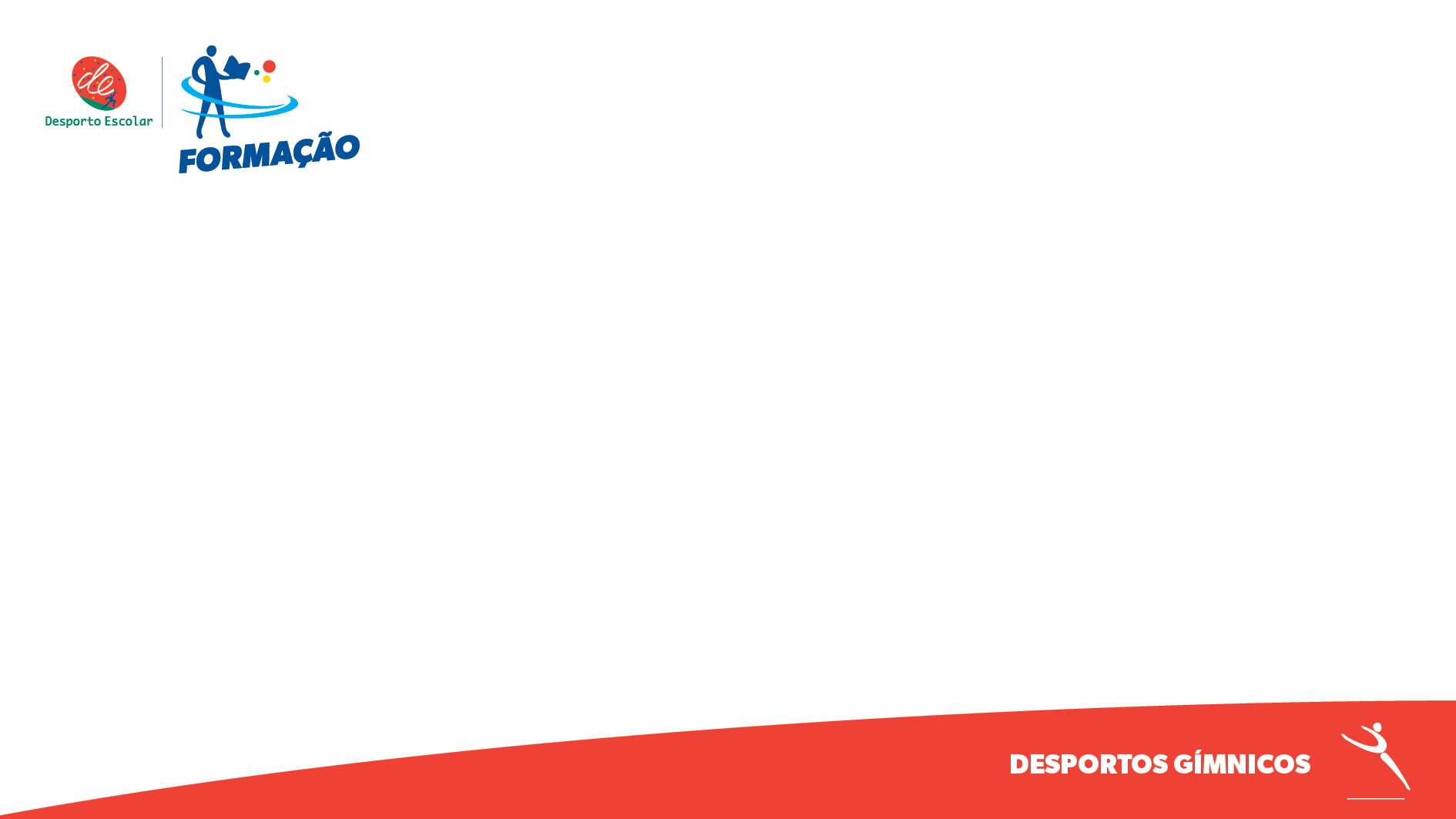 Padrões do Movimento Gímnico
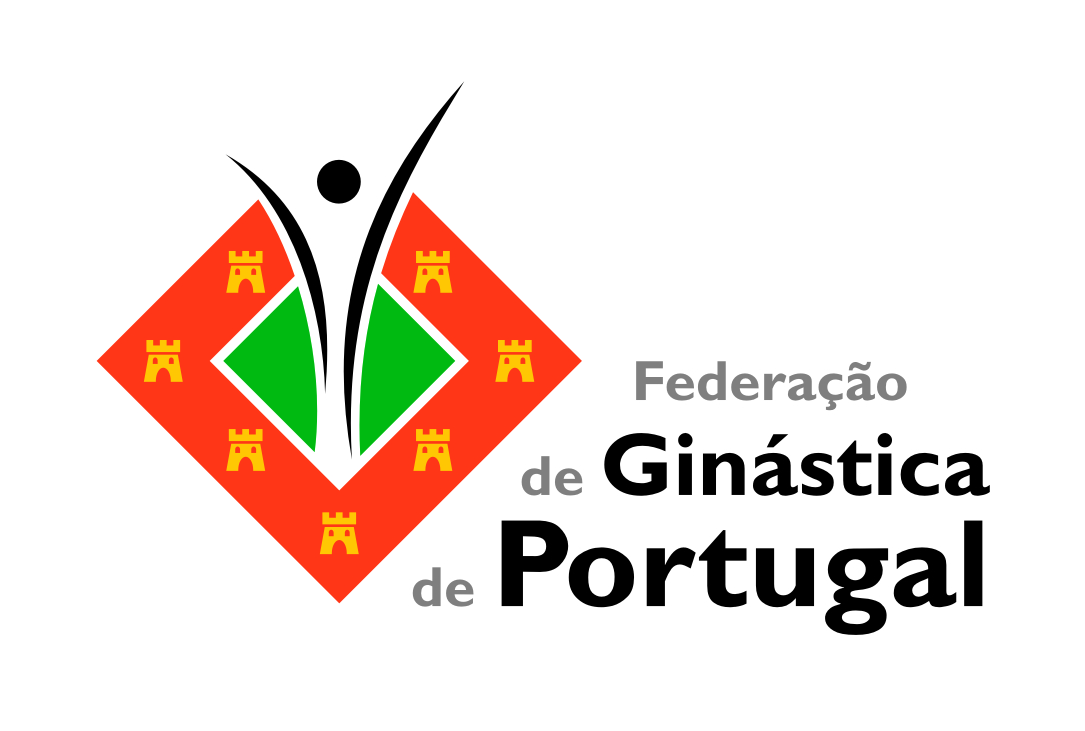 Movimento Rotacional

	Skills movendo-se em torno de um dos eixos internos do corpo chamam-se ROTAÇÃO 		
	mortais, torção, giros, pivots, voltas, rolamentos, piruetas, etc.
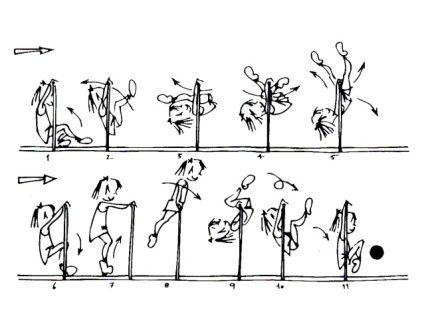 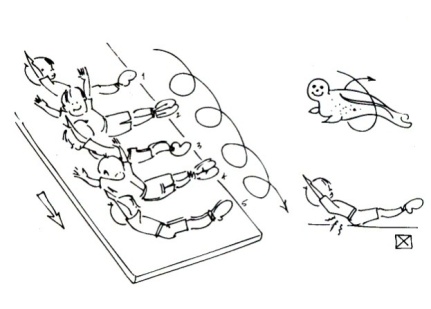 17
Salto
Locomoção
Rotação
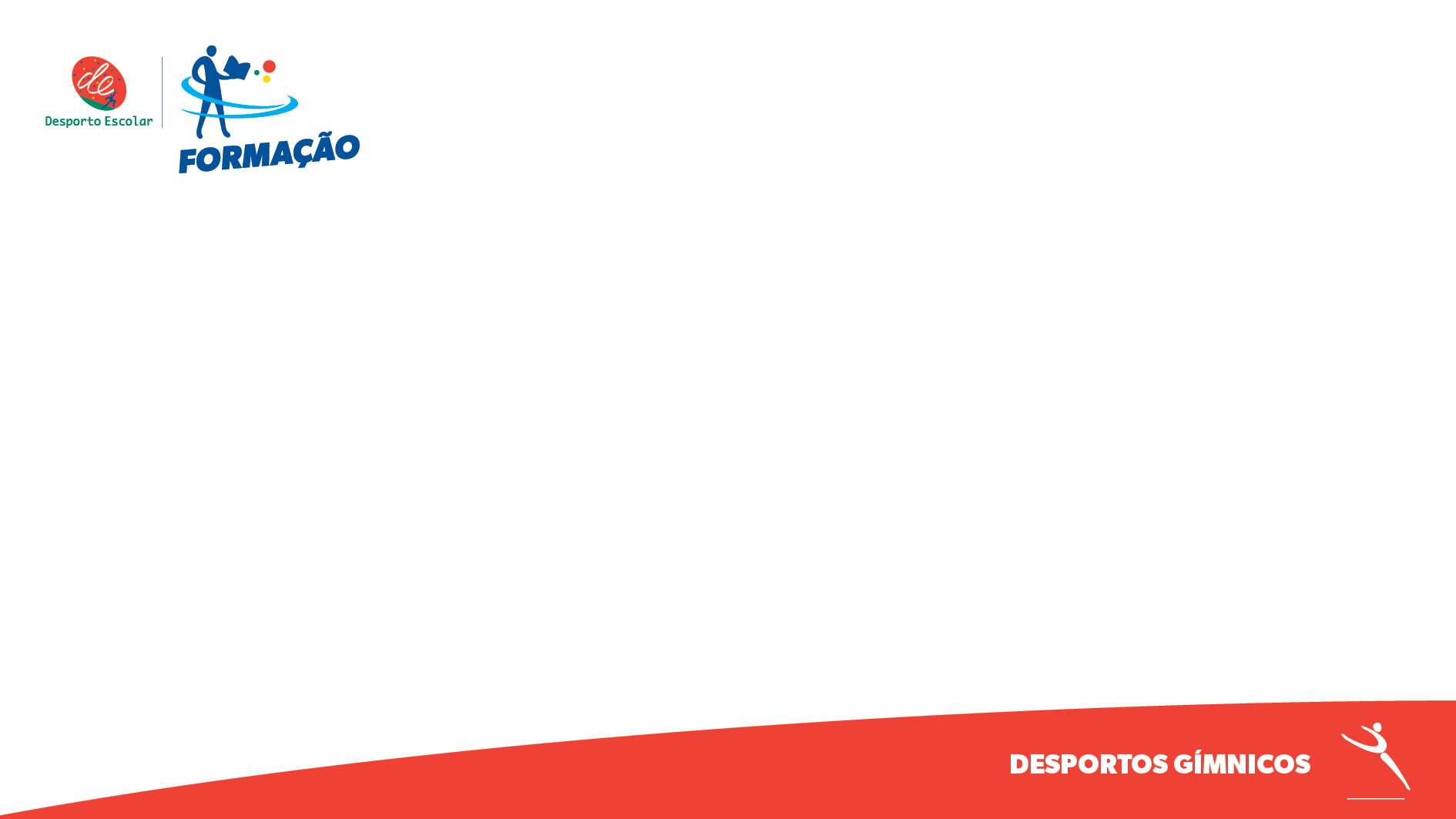 Padrões do Movimento Gímnico
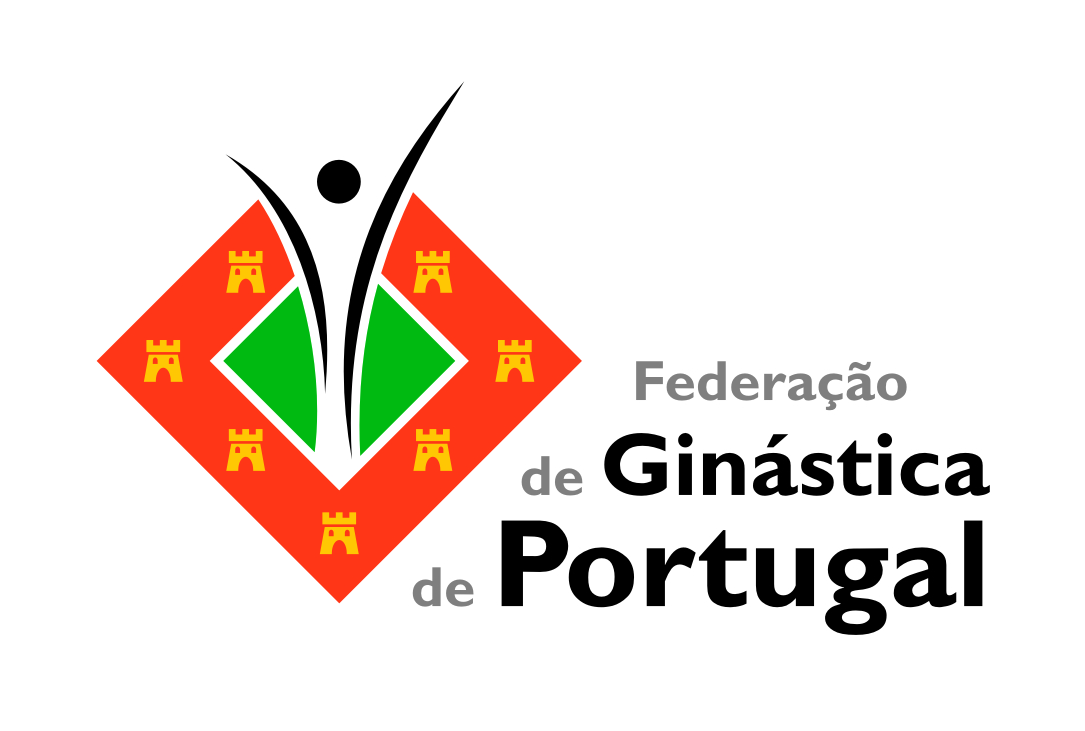 Não Estacionários
Movimento Linear
Movimento Rotacional
18
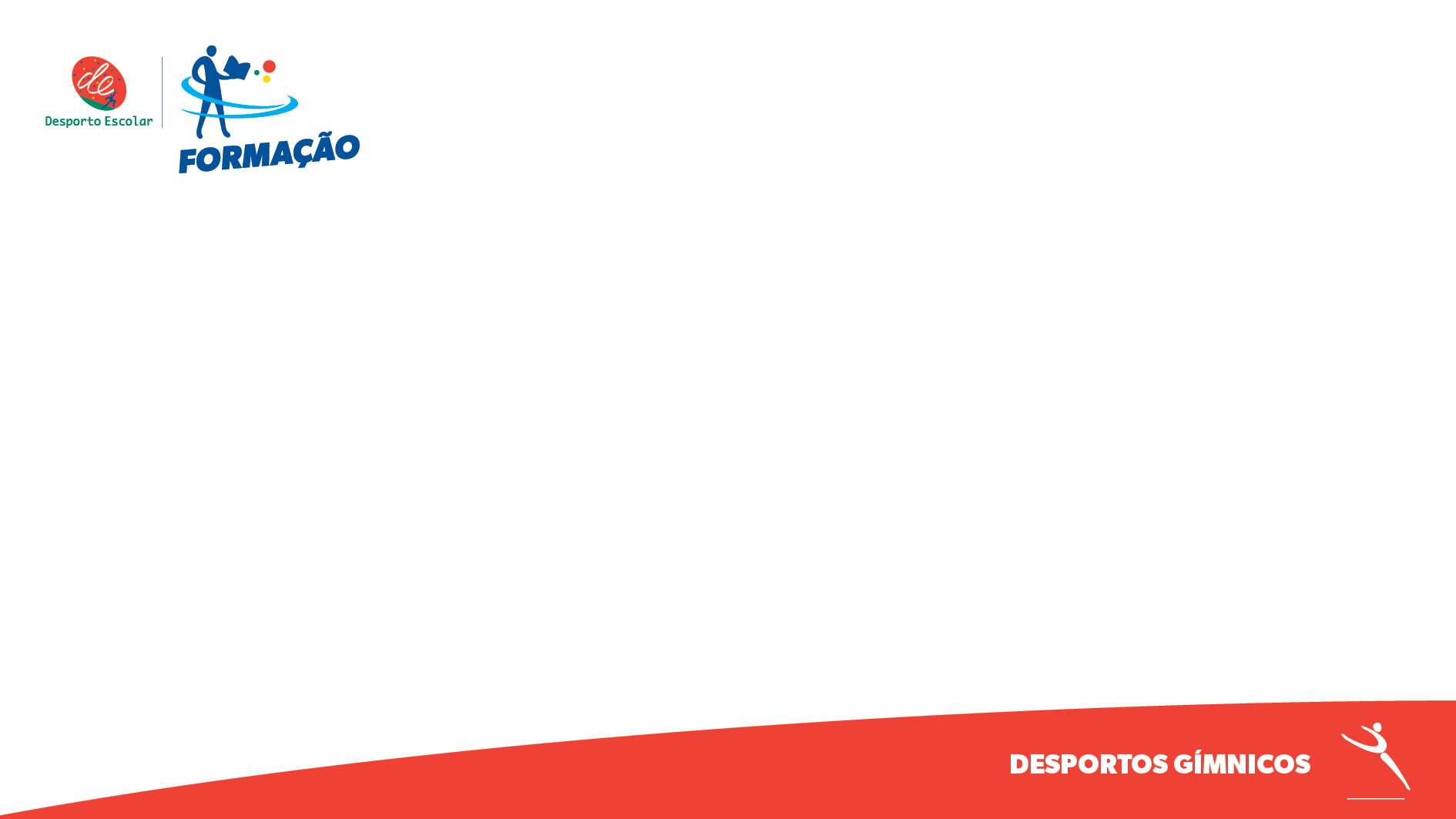 Padrões do Movimento Gímnico
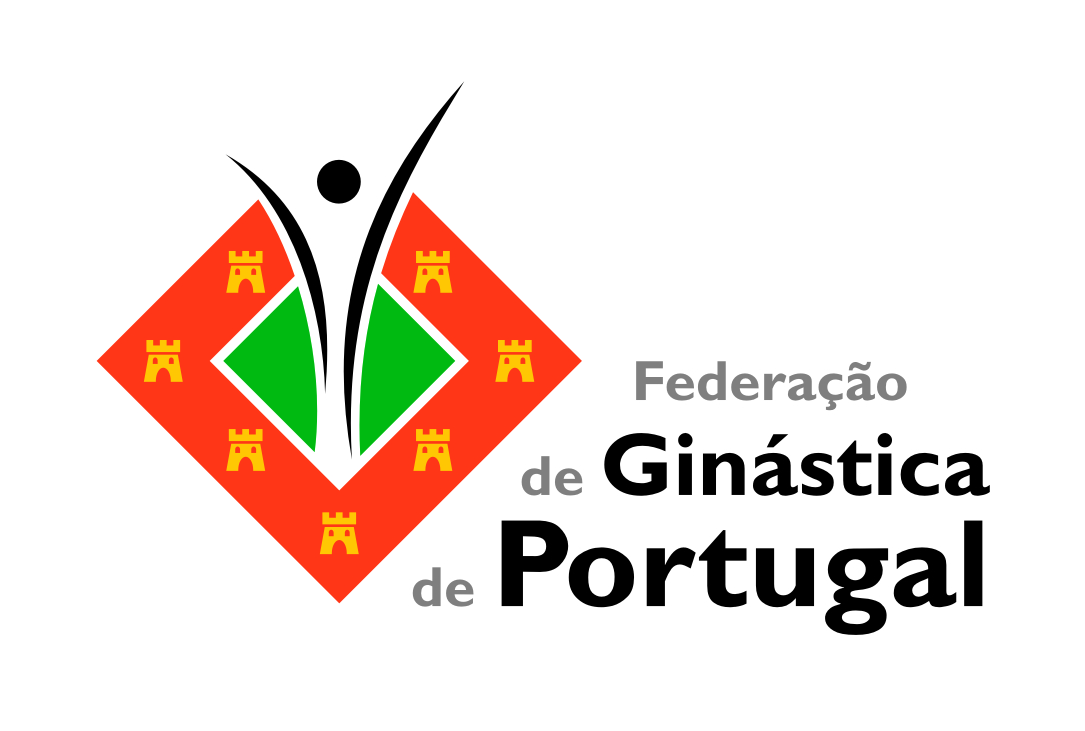 Movimento Rotacional

	Skills movendo-se em torno de um dos eixos internos do corpo chamam-se ROTAÇÃO 		
	mortais, torção, giros, pivots, voltas, rolamentos, piruetas, etc. 

	Skills movendo-se em torno de um eixo externo ao corpo chamam-se BALANÇO.
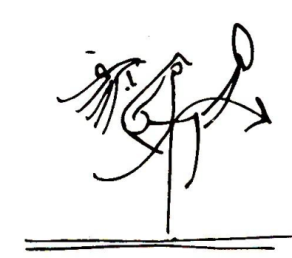 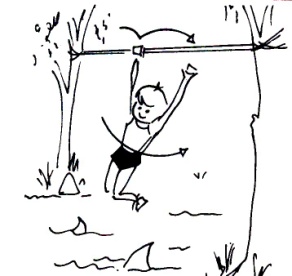 19
Salto
Locomoção
Rotação
Balanço
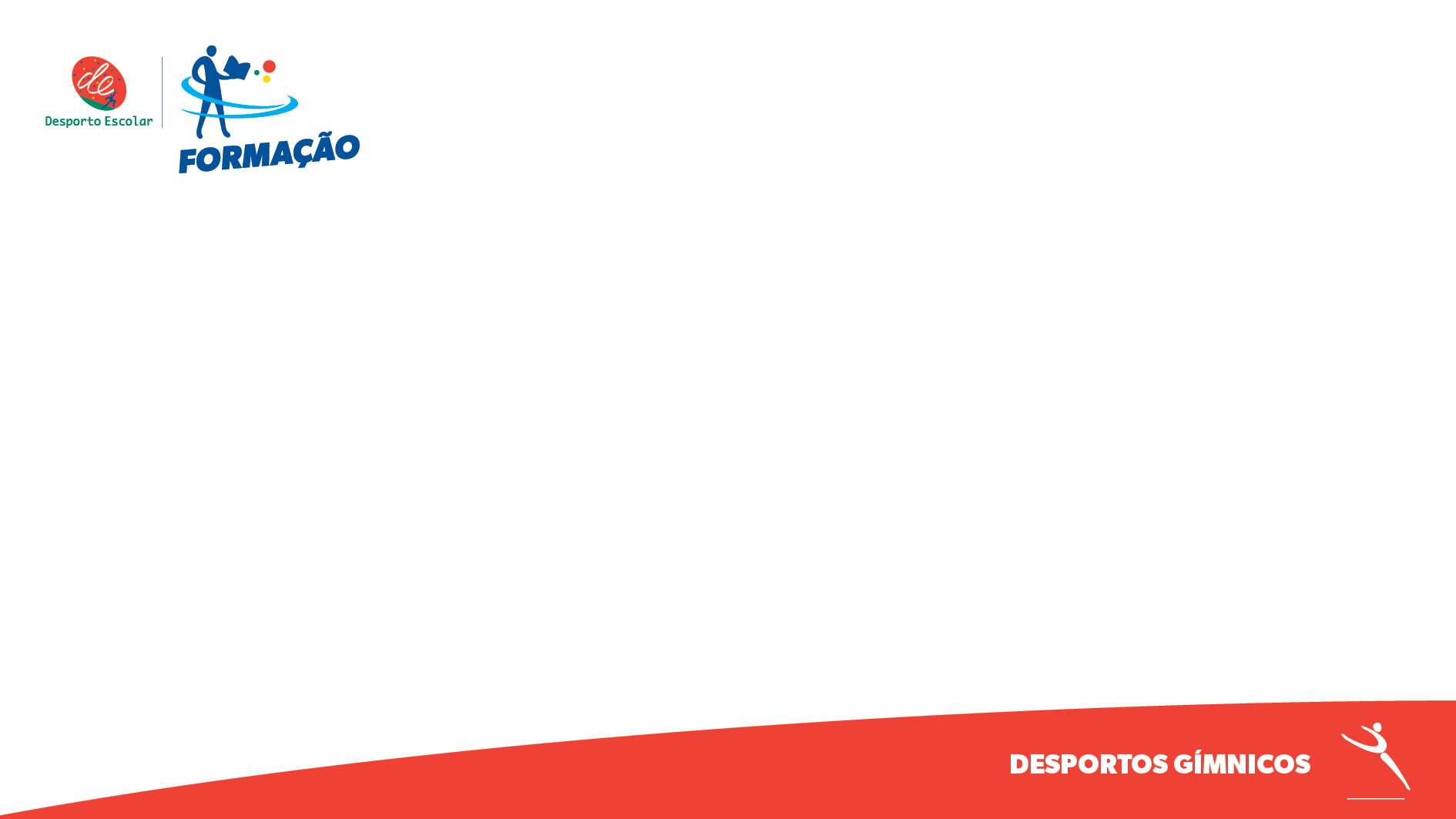 Padrões do Movimento Gímnico
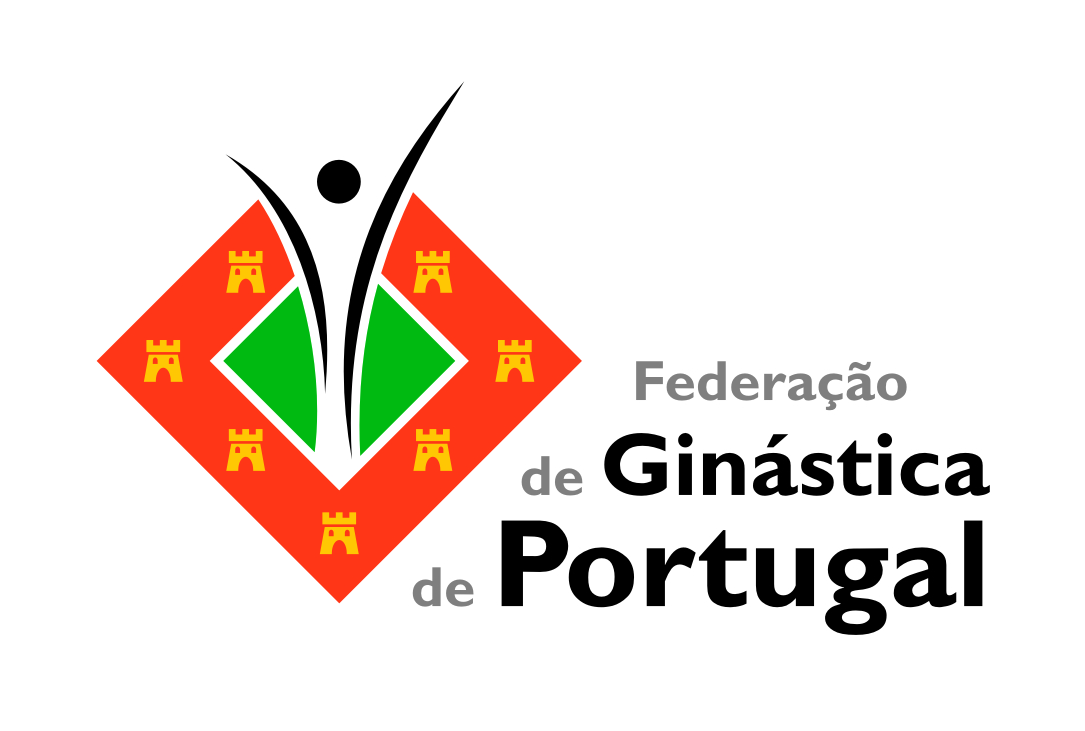 Não Estacionários
Movimento Linear
Movimento Rotacional
20
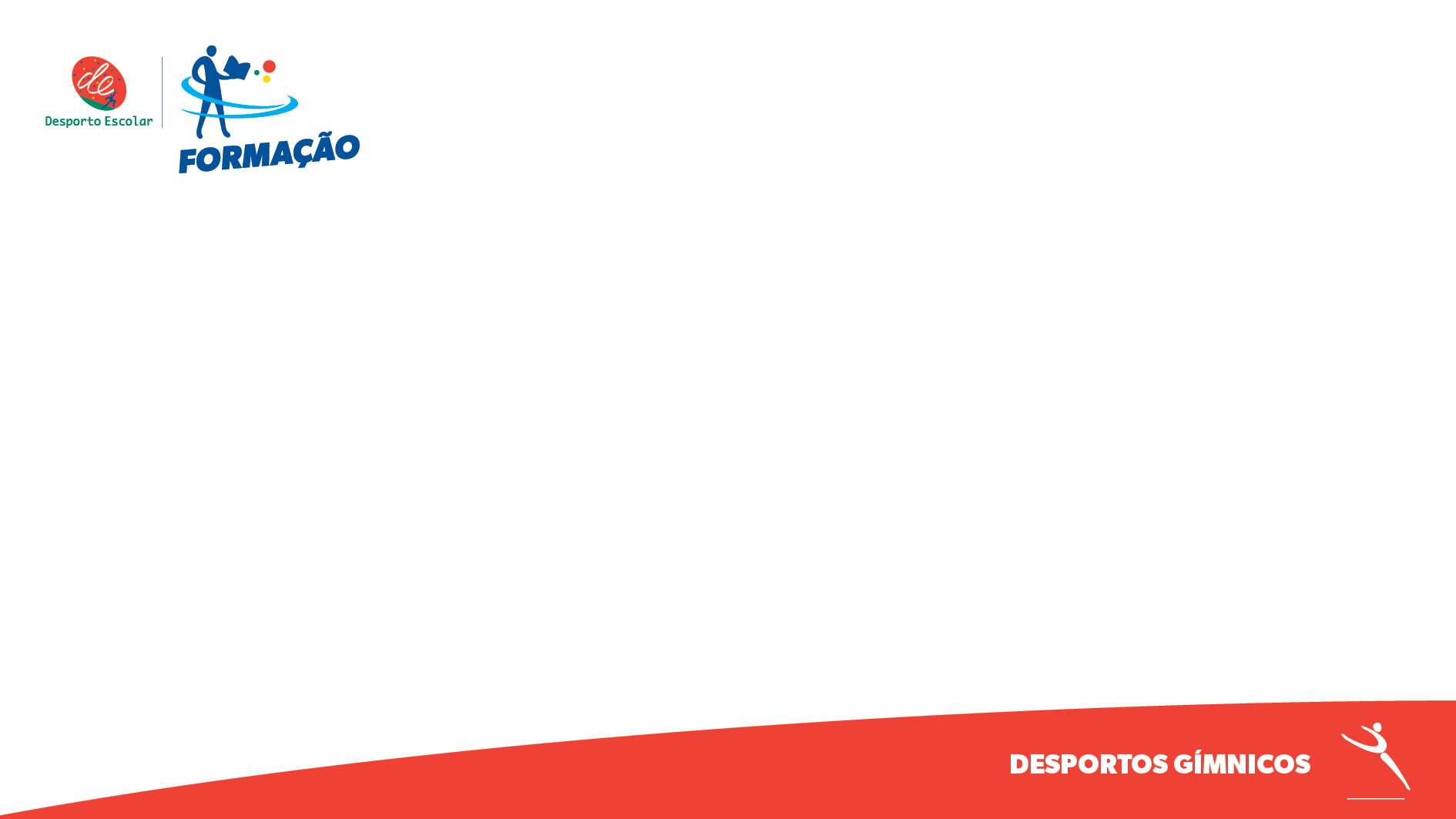 Padrões do Movimento Gímnico
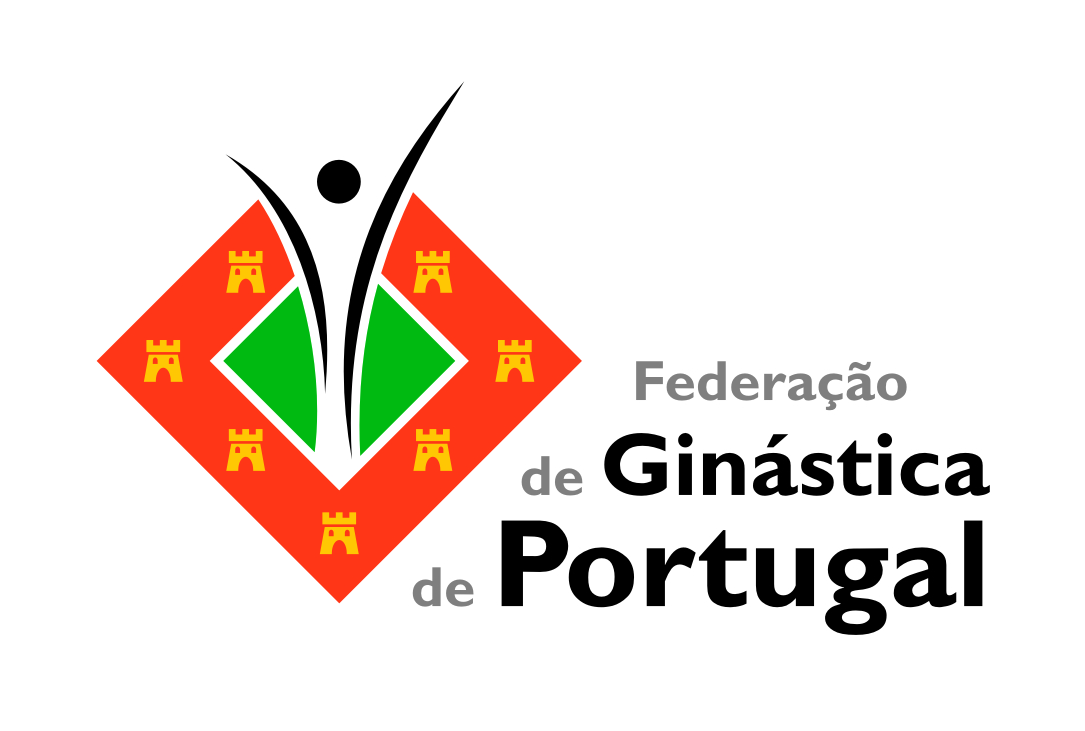 Absorção do movimento

	RECEPÇÕES são mecanicamenteo o oposto dos SALTOS visto que absorvem a energia.
Dissipação da energia numa superfície sem arestas
Desaceleração do movimento num período de tempo longo
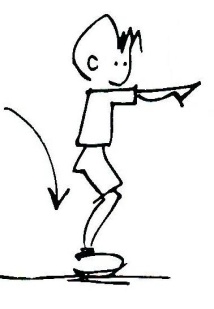 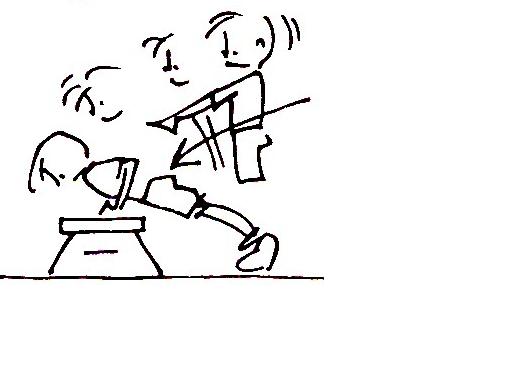 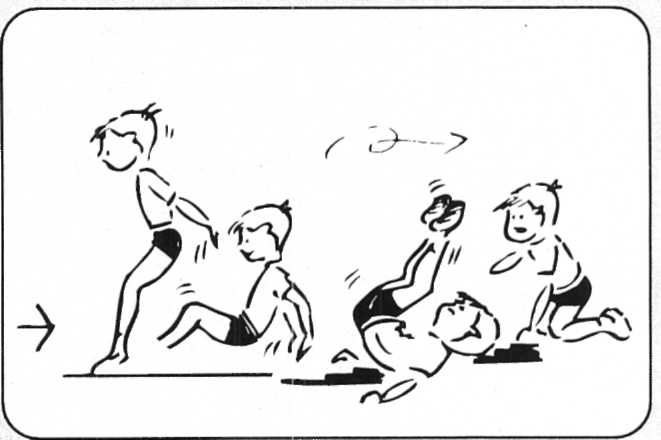 21
Salto
Locomoção
Rotação
Balanço
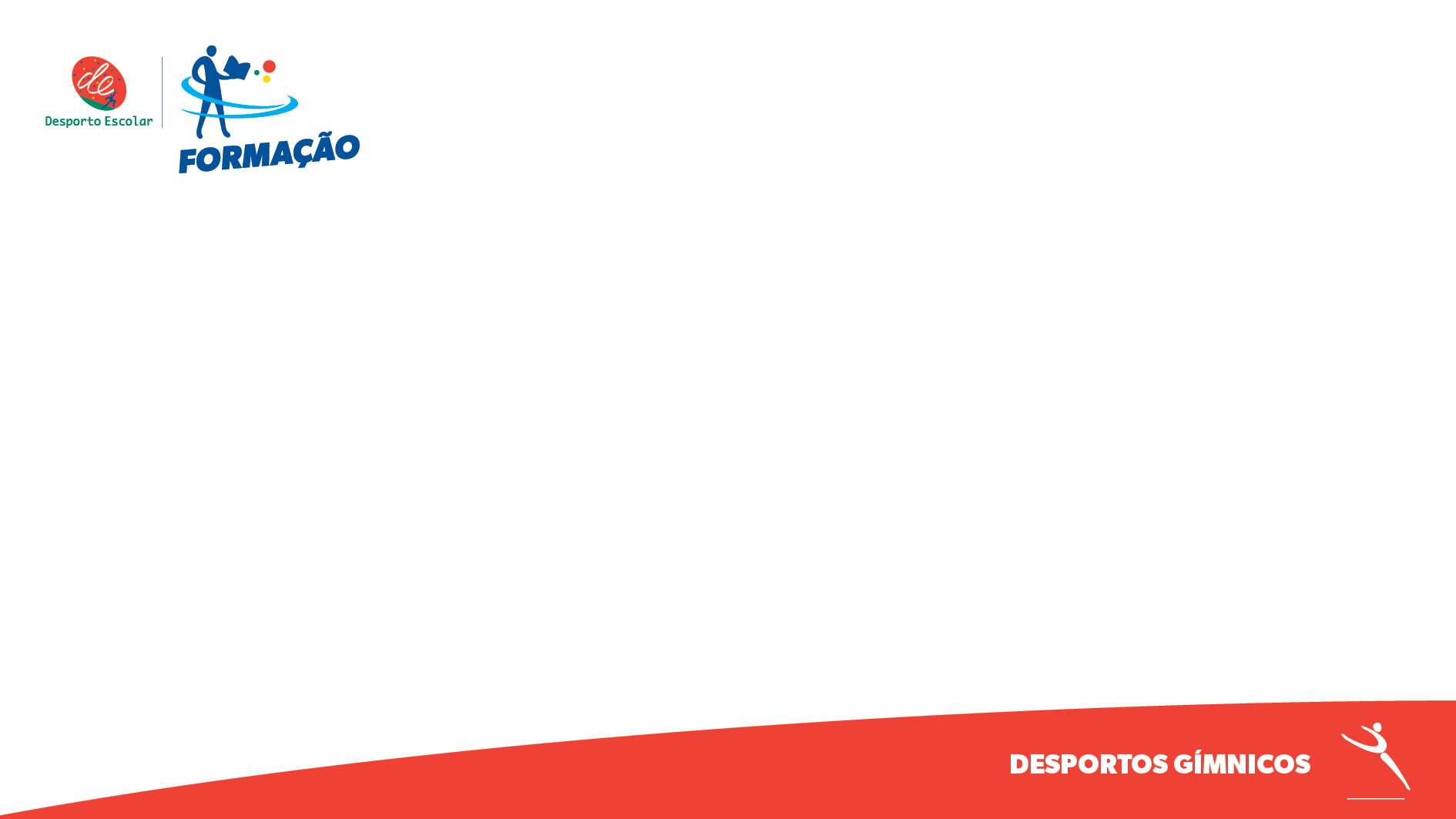 Padrões do Movimento Gímnico
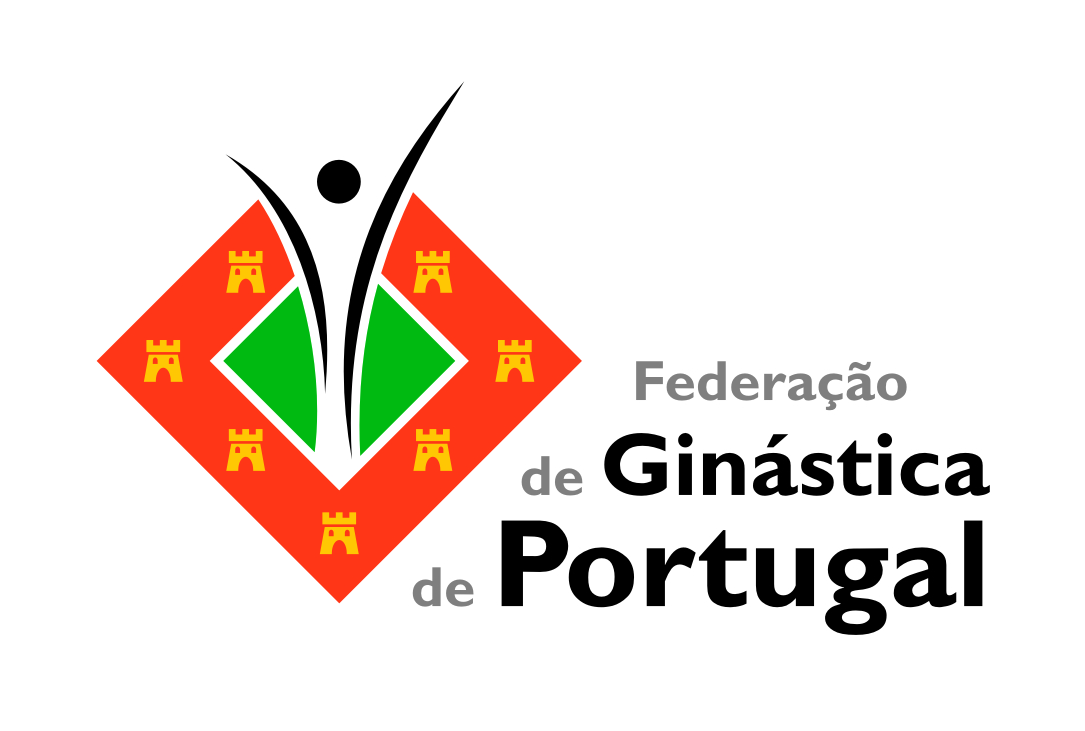 Posições
Estacionárias
Não Estacionários
Movimento Linear
Movimento Rotacional
Recepção
22
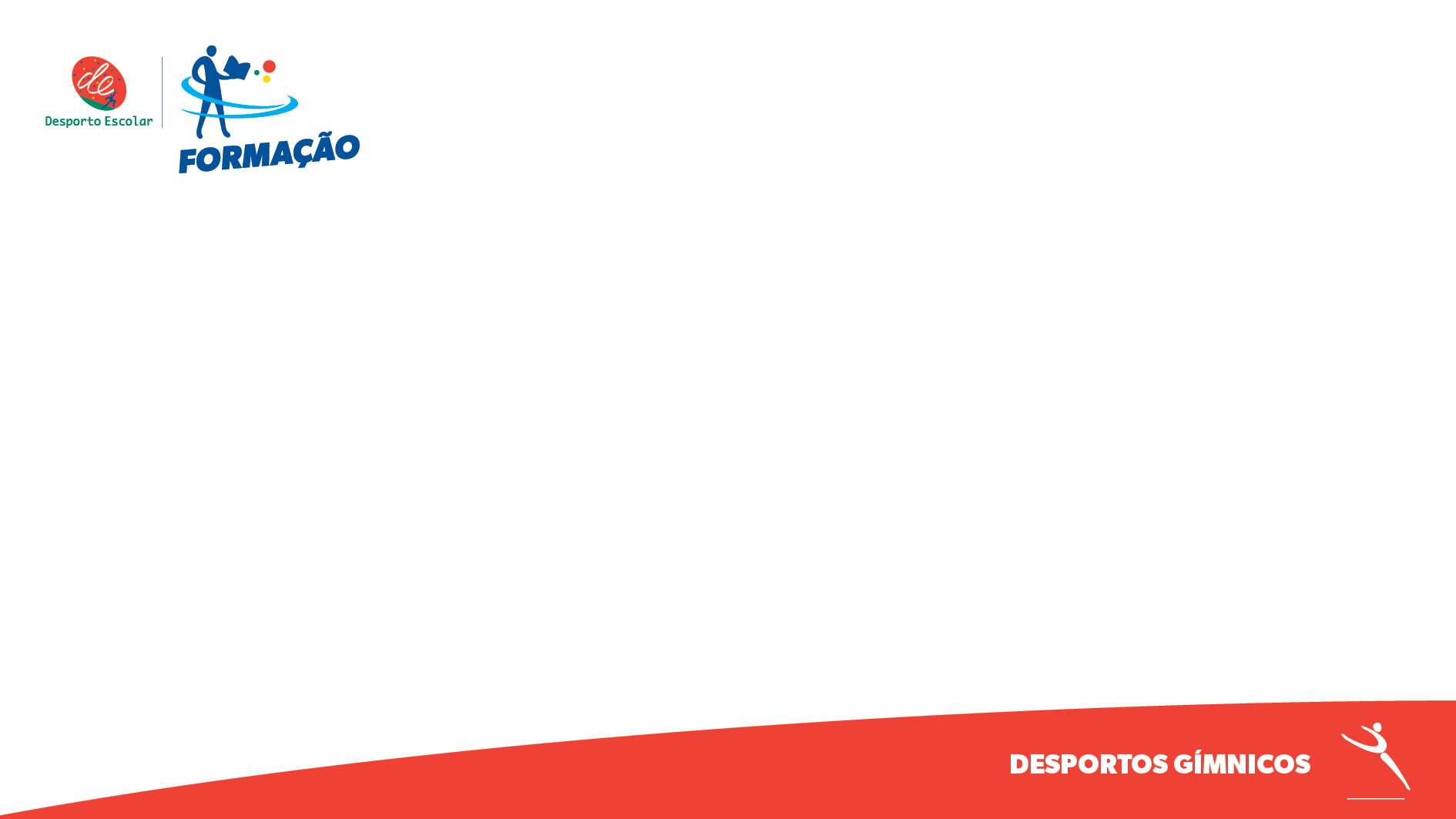 Padrões do Movimento Gímnico
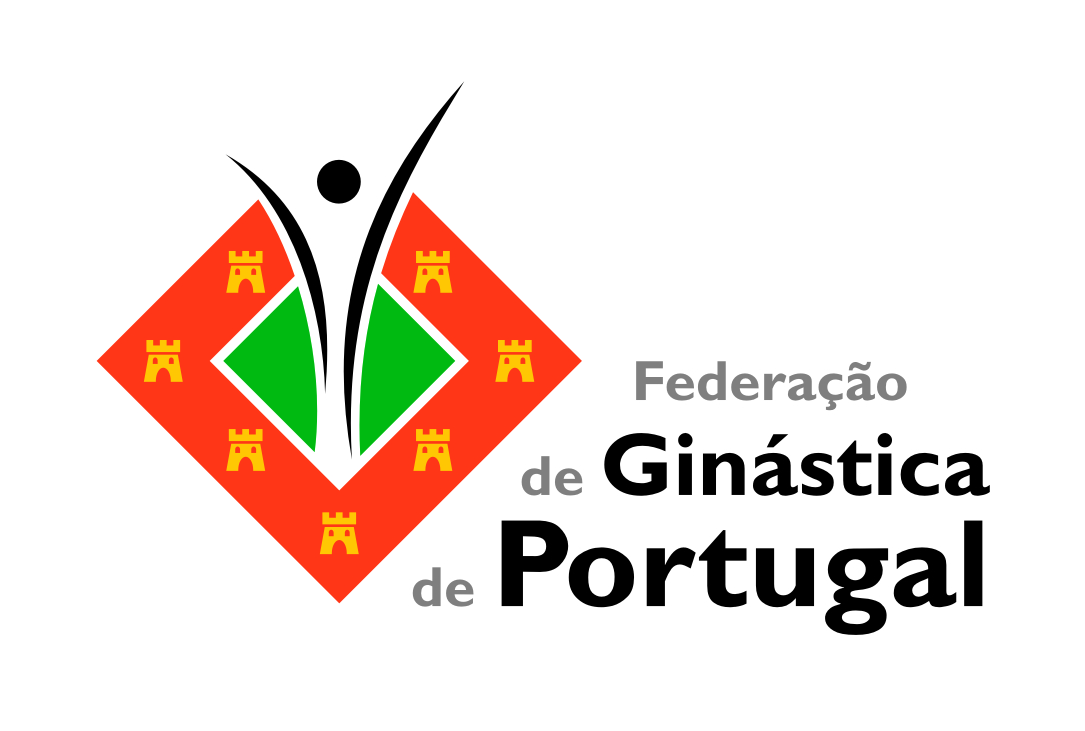 Posições
Estacionárias
Locomoção
Rotação
Balanço
Salto
Recepção
Com Manipulação de Aparelhos Portáteis
23
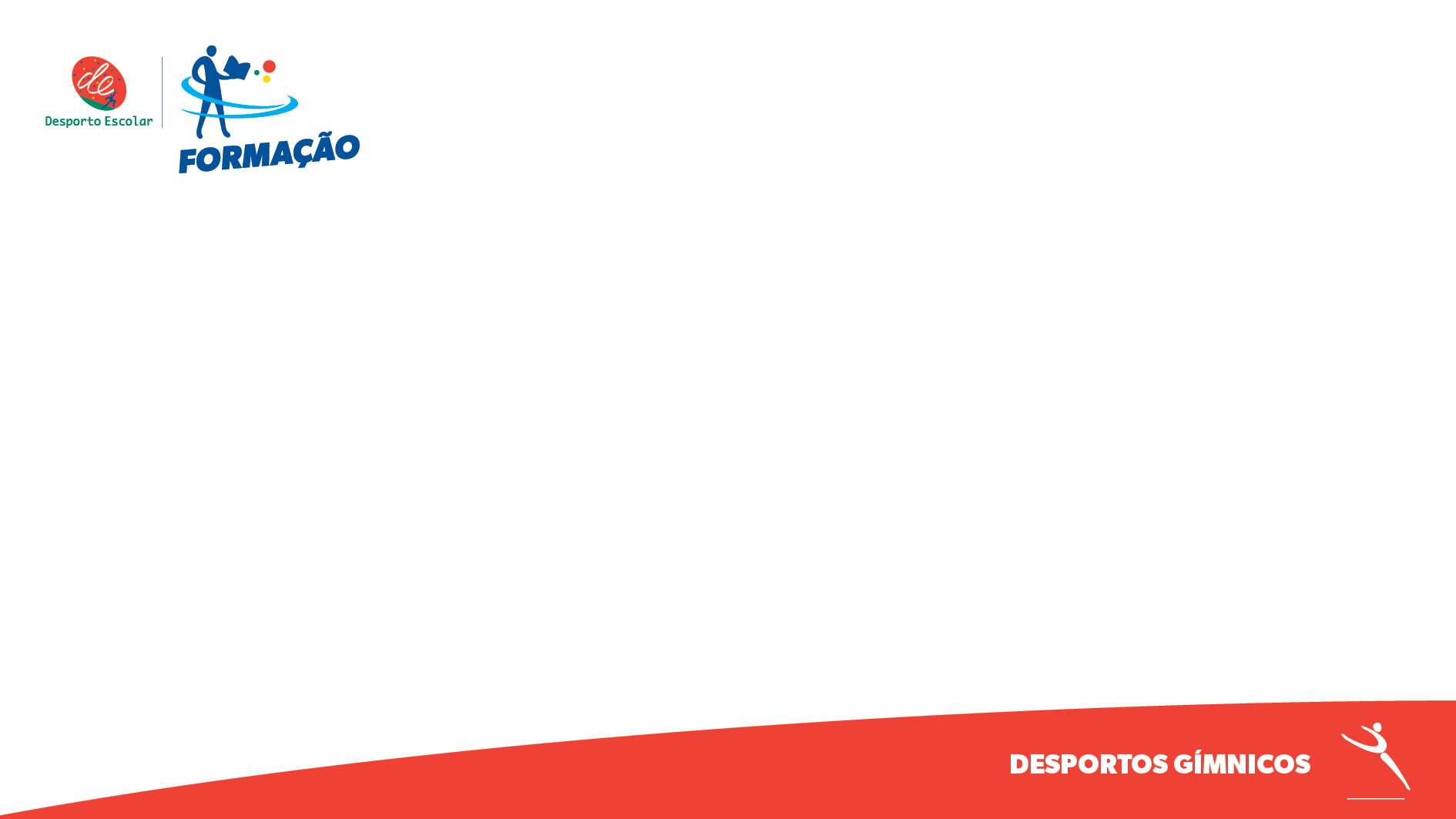 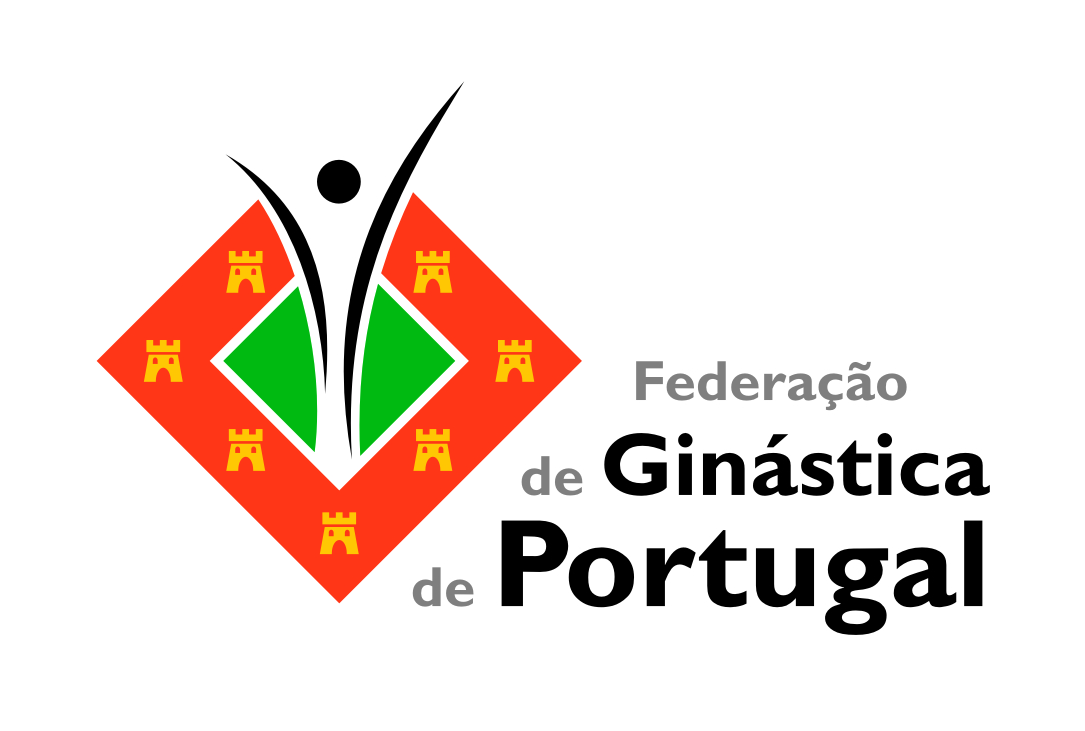 Disciplinas Gímnicas
Estes 6 ‘Padrões de Movimento’ ‘determinados mecanicamente’
São as bases técnicas para todas as actividades ‘gímnicas & acrobáticas’
24